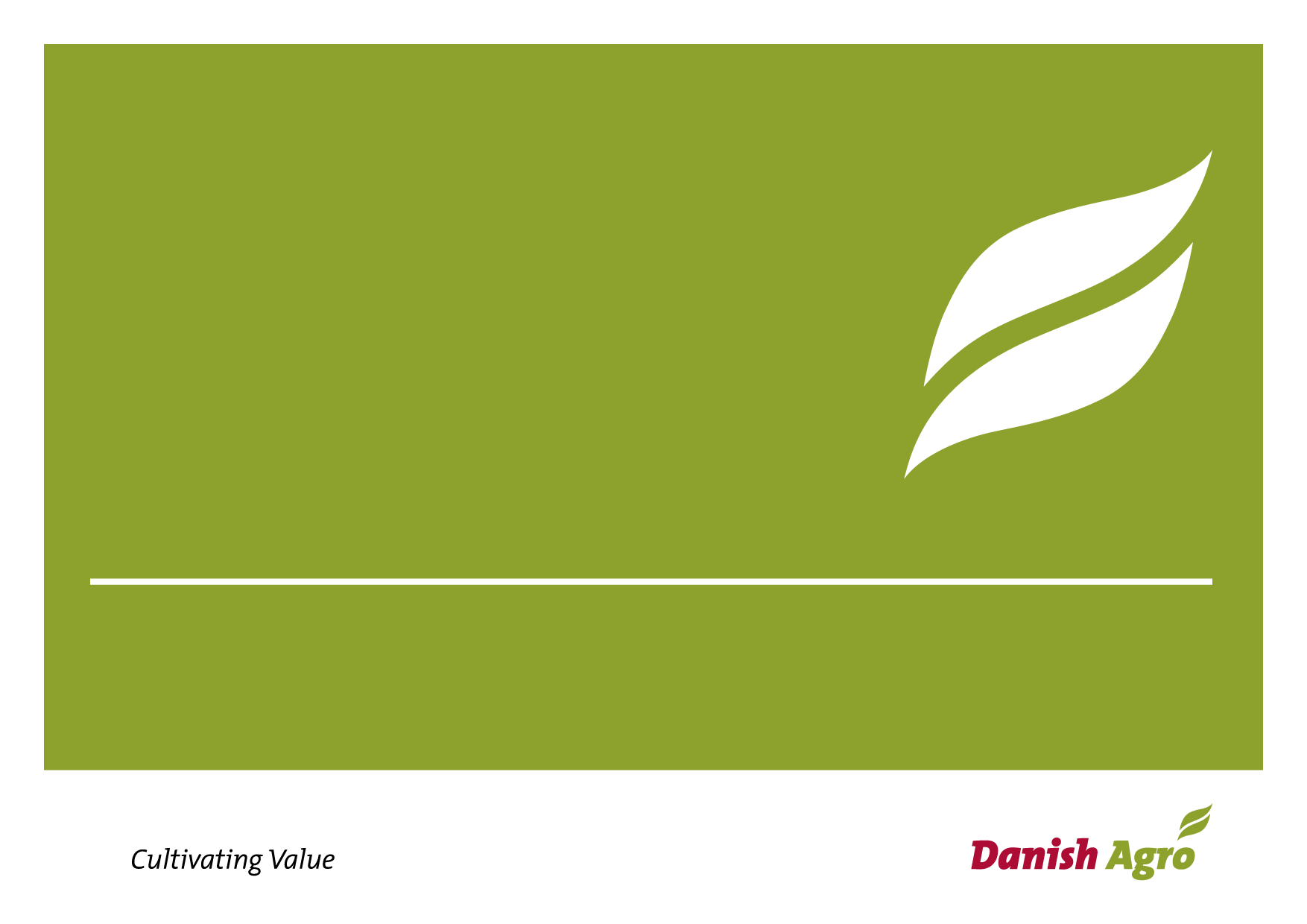 Sēklu piedāvājums 2015
Aiga Siliņa
produktu menedžere
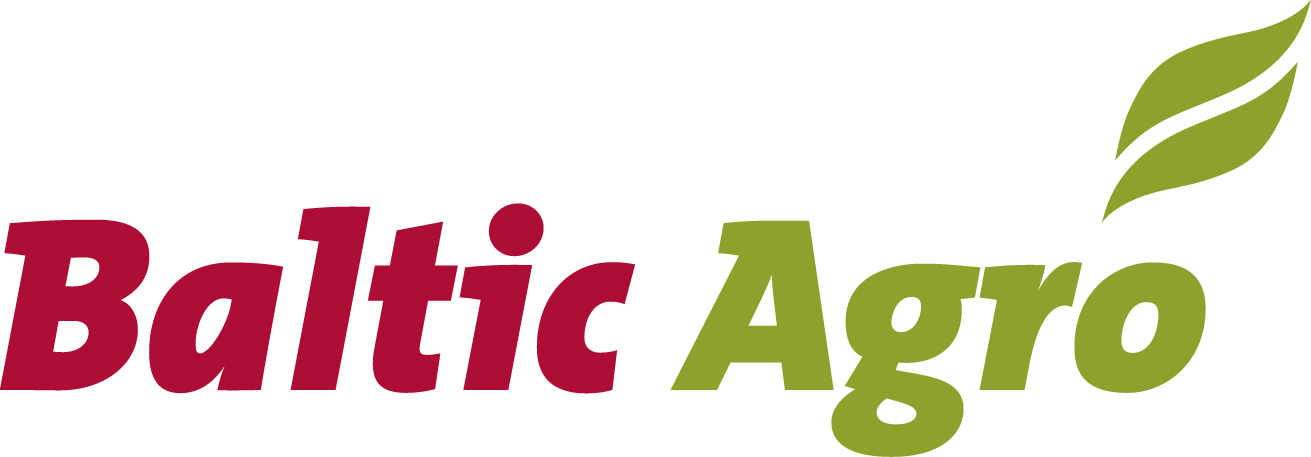 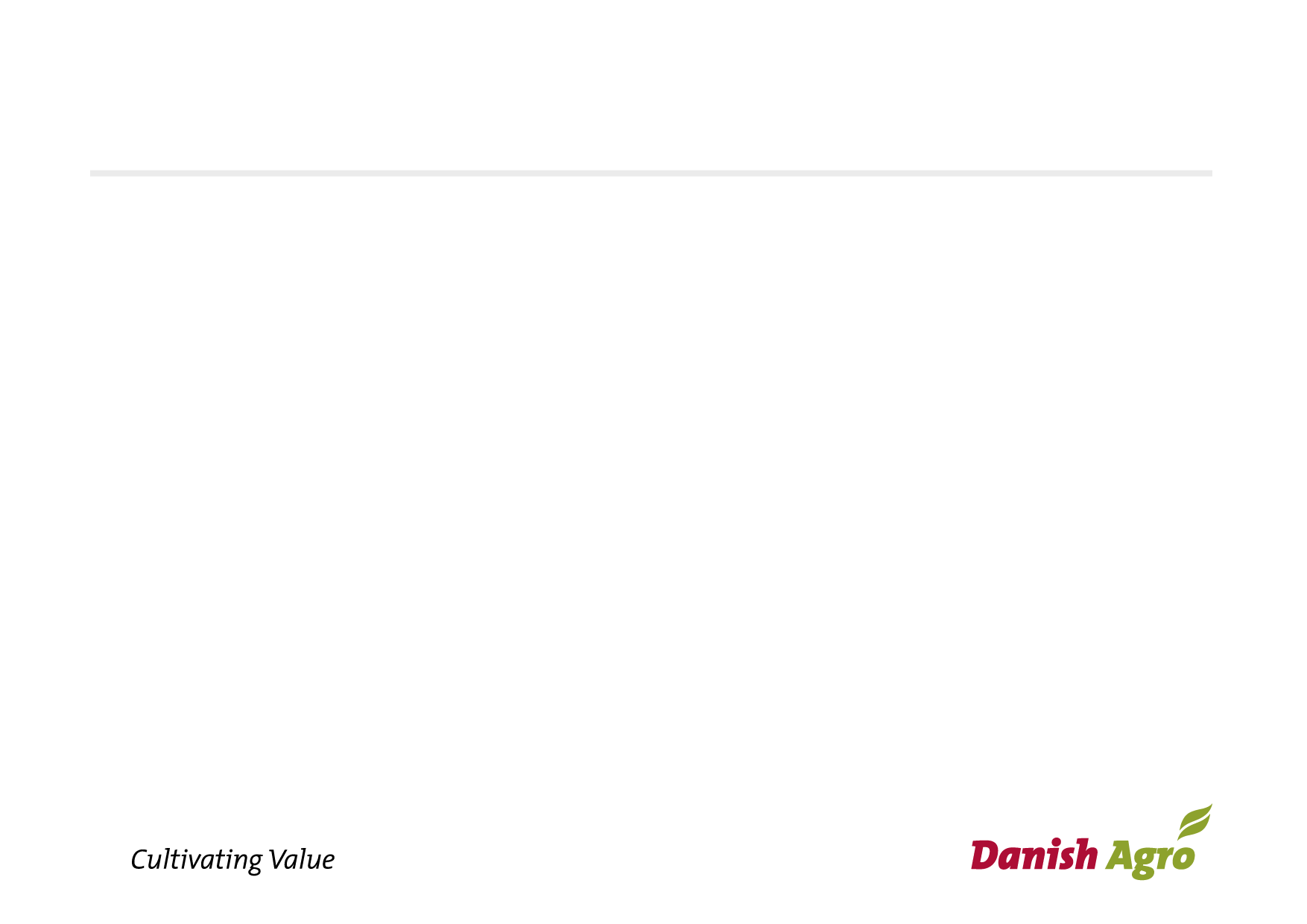 Sēklu piedāvājums pavasara sezonai 2015
DIAS UDEN BAGGRUND: HEADER Calibri regular 28 pkt
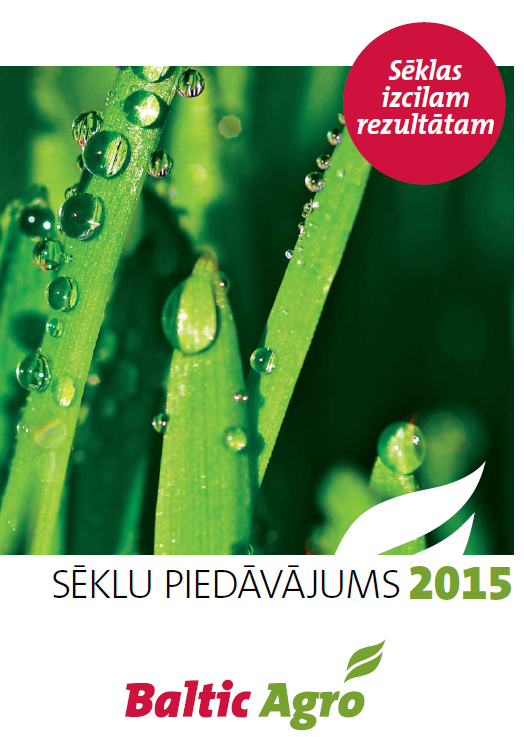 Bullets Calibri Light 22 pkt
Brug ikke bullet til næste niveau / indrykning
Brug i stedet tankestreg og samme skriftstørrelse
Brug max 6-8 bullets pr. slide (eller 10 linjeskift, som vist her)
Indsæt hellere en ekstra slide…
Hvis der er meget indhold
5. bullet
6. bullet
7. bullet
8. bullet
VASARAS KVIEŠI
VASARAS MIEŽI
AUZAS
LAUKU PUPAS
VASARAS RAPSIS
KUKURŪZA
ZĀLĀJU SĒKLAS
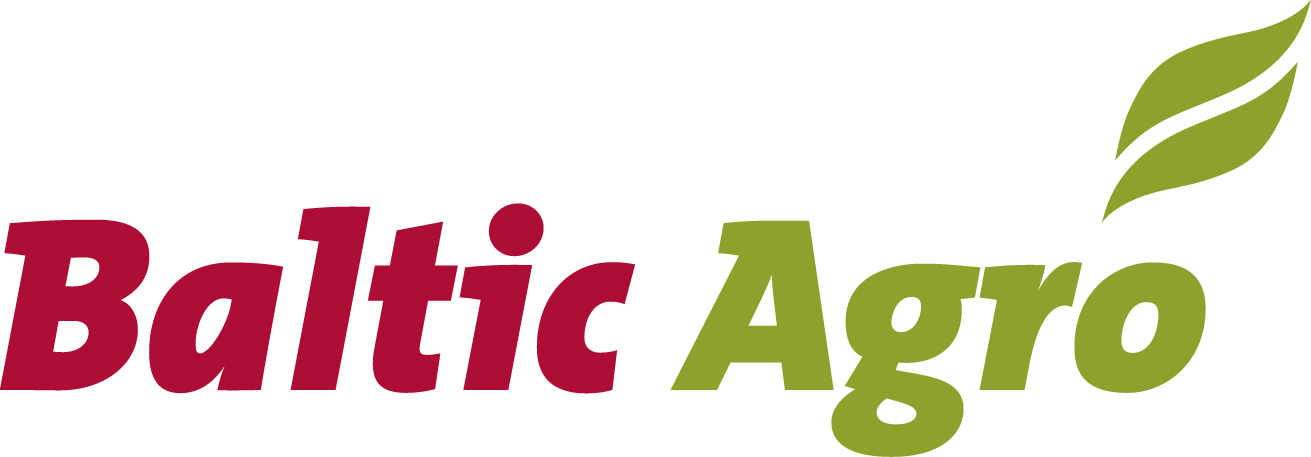 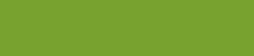 HAMLET
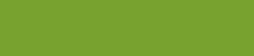 ARABELLA
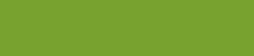 GRANNY
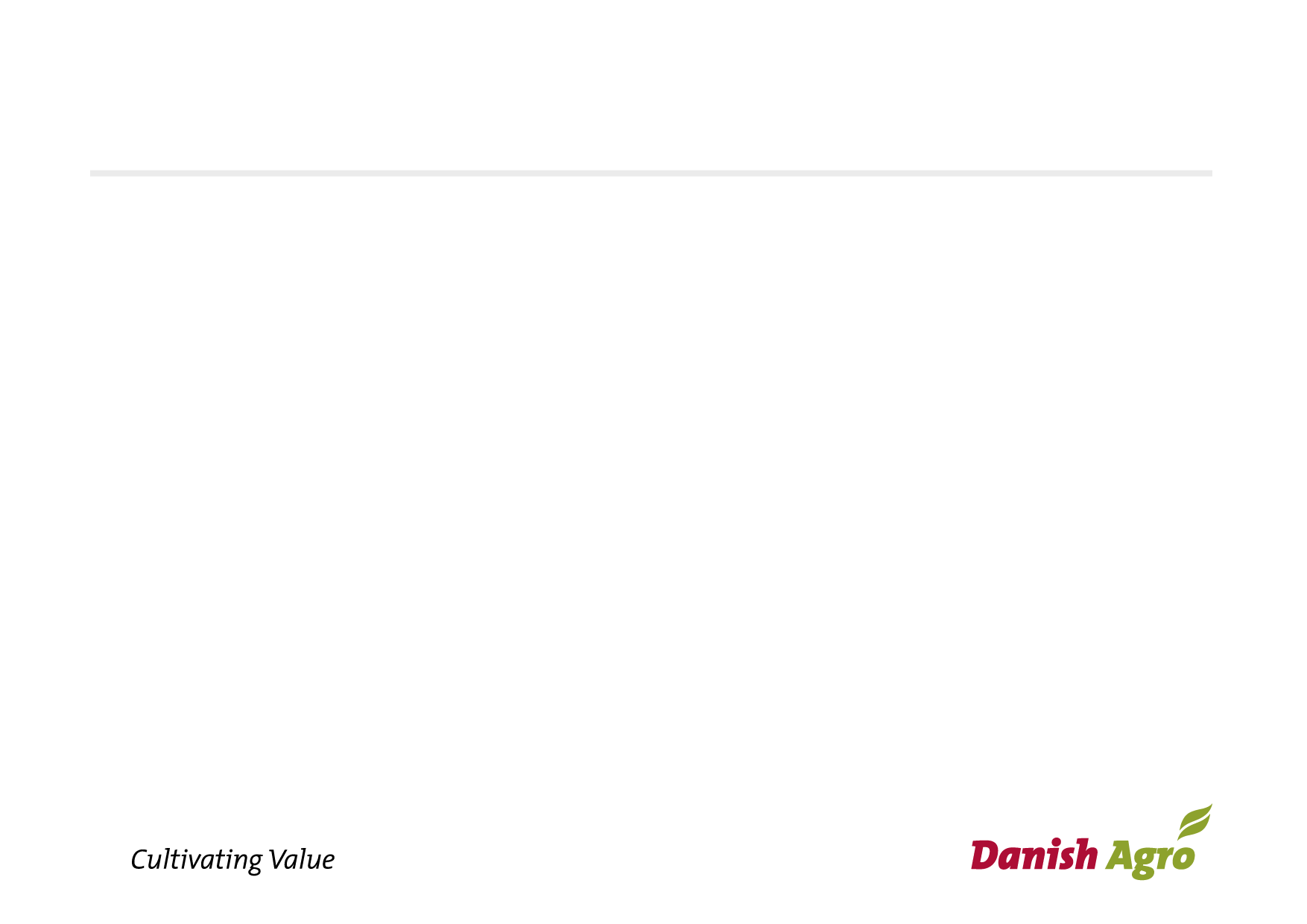 HAMLET
DIAS UDEN BAGGRUND: HEADER Calibri regular 28 pkt
Bullets Calibri Light 22 pkt
Brug ikke bullet til næste niveau / indrykning
Brug i stedet tankestreg og samme skriftstørrelse
Brug max 6-8 bullets pr. slide (eller 10 linjeskift, som vist her)
Indsæt hellere en ekstra slide…
Hvis der er meget indhold
5. bullet
6. bullet
7. bullet
8. bullet
E klases kvalitāte
Stabili ražas un kvalitātes rādītāji 
Vidēji agrīna graudu nogatavošanās
Rupji graudi
Šķirne noturīga pret graudu sadīgšanu vārpās
Selekcionārs: Wiersum Plantbreeding BV, Holande
Augstražīga un stabila vasaras kviešu šķirne izcilam rezultātam!
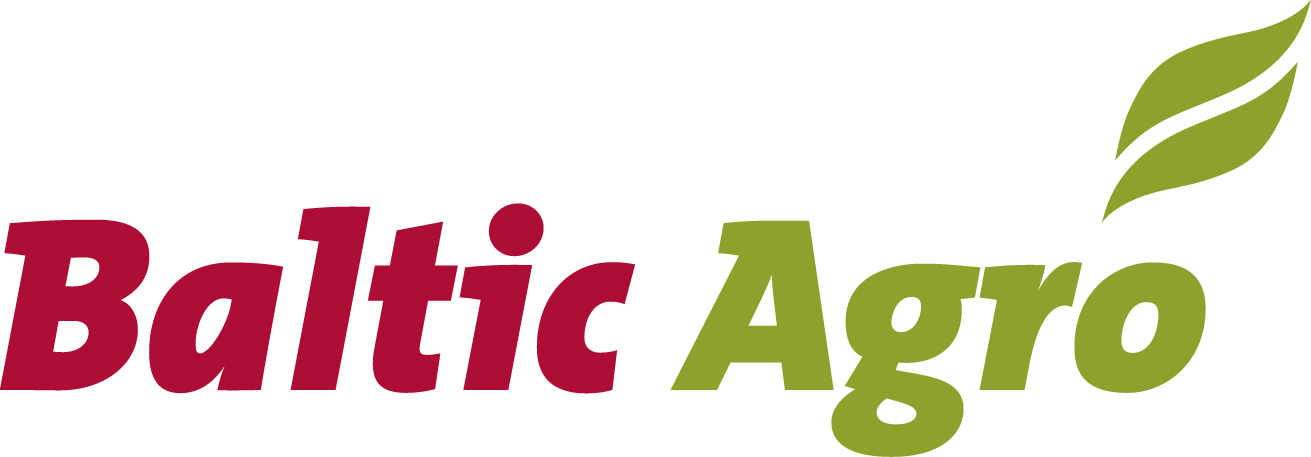 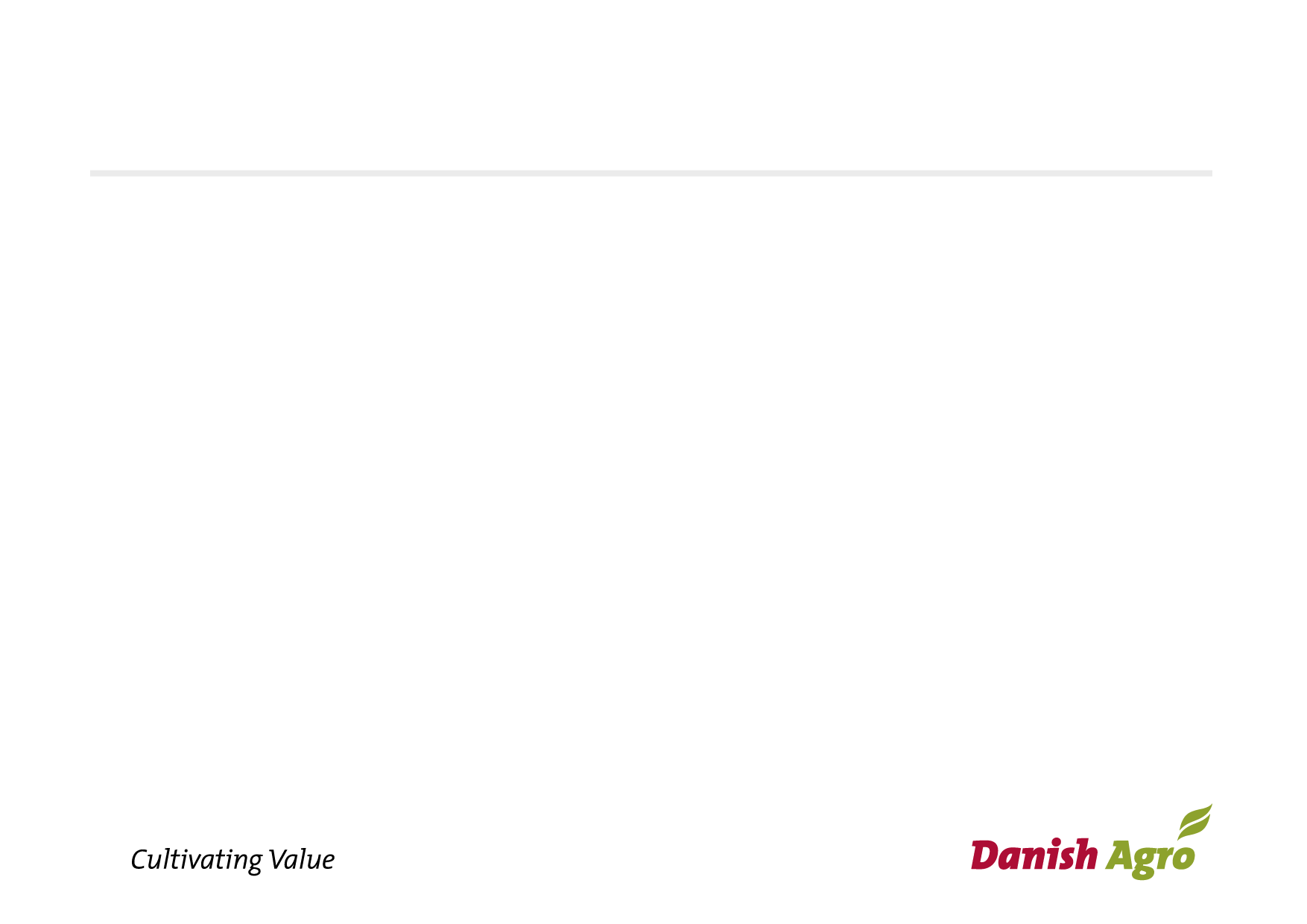 Hamlet
DIAS UDEN BAGGRUND: HEADER Calibri regular 28 pkt
Bullets Calibri Light 22 pkt
Brug ikke bullet til næste niveau / indrykning
Brug i stedet tankestreg og samme skriftstørrelse
Brug max 6-8 bullets pr. slide (eller 10 linjeskift, som vist her)
Indsæt hellere en ekstra slide…
Hvis der er meget indhold
5. bullet
6. bullet
7. bullet
8. bullet
Dati: SIA LLZC izmēģinājuma rezultāti, 2012. – 2014.gads
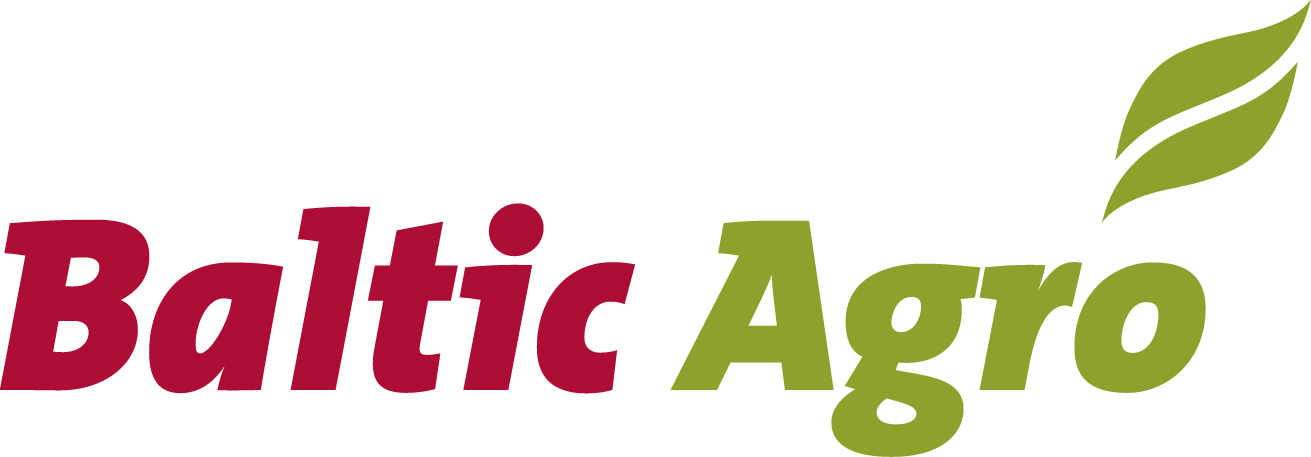 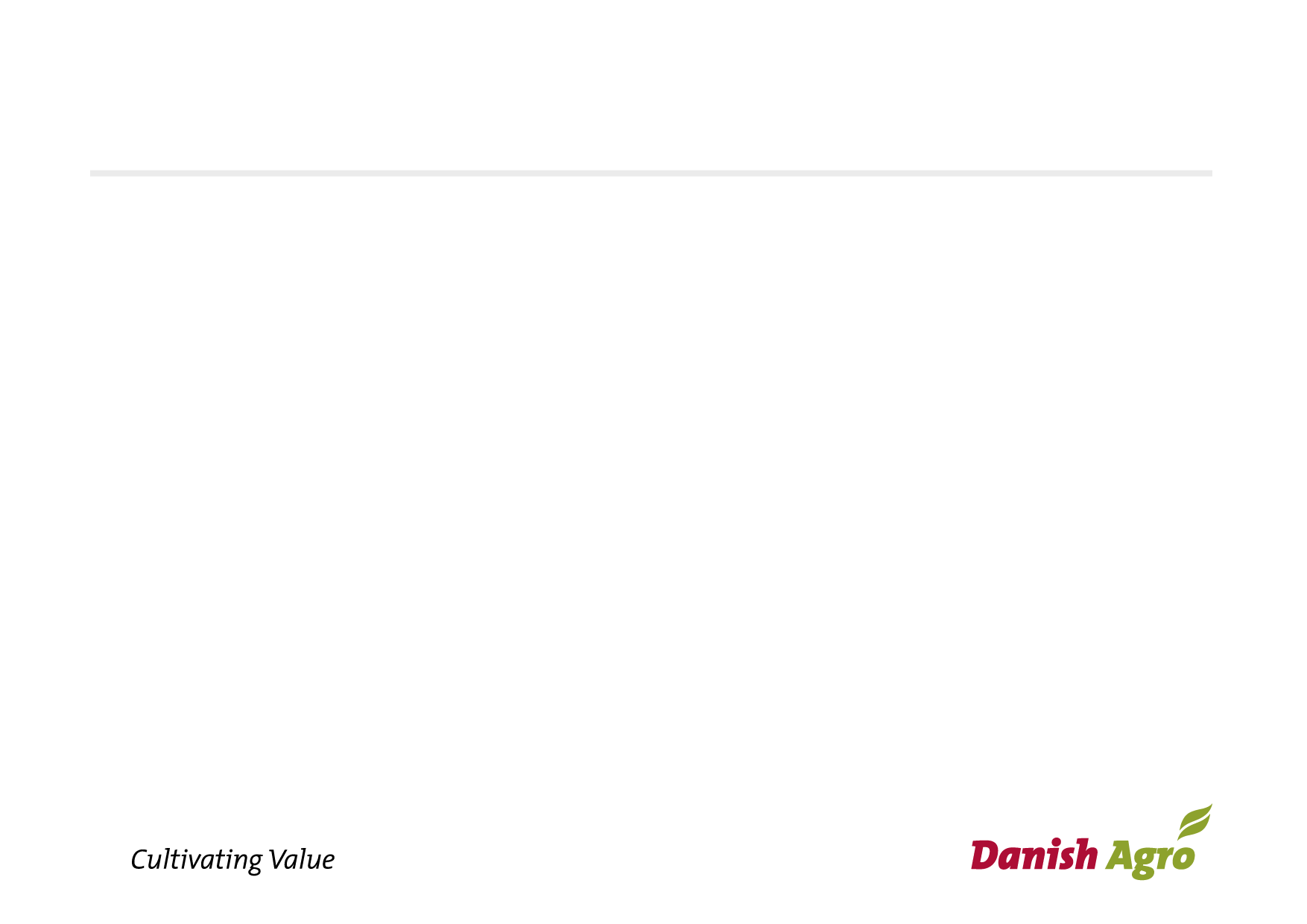 arabella
DIAS UDEN BAGGRUND: HEADER Calibri regular 28 pkt
Bullets Calibri Light 22 pkt
Brug ikke bullet til næste niveau / indrykning
Brug i stedet tankestreg og samme skriftstørrelse
Brug max 6-8 bullets pr. slide (eller 10 linjeskift, som vist her)
Indsæt hellere en ekstra slide…
Hvis der er meget indhold
5. bullet
6. bullet
7. bullet
8. bullet
E/A klases kvalitāte
Vidēji agrīna graudu nogatavošanās
 Vidēji rupji graudi
Vidēji gara
Augsts ražas potenciāls
Noturīga pret graudu sadīgšanu vārpās
Piemērota arī vēlīnākiem sējas termiņiem
Selekcionārs: Danko Plant Breeders LTD, Polija
Augstākas ražas arī zemākas produktivitātes augsnēs!
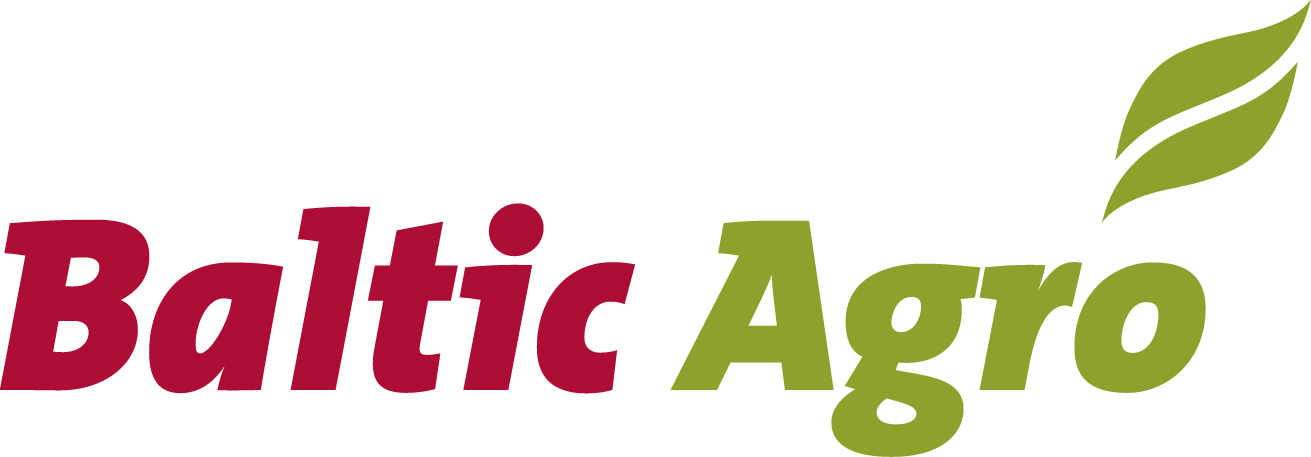 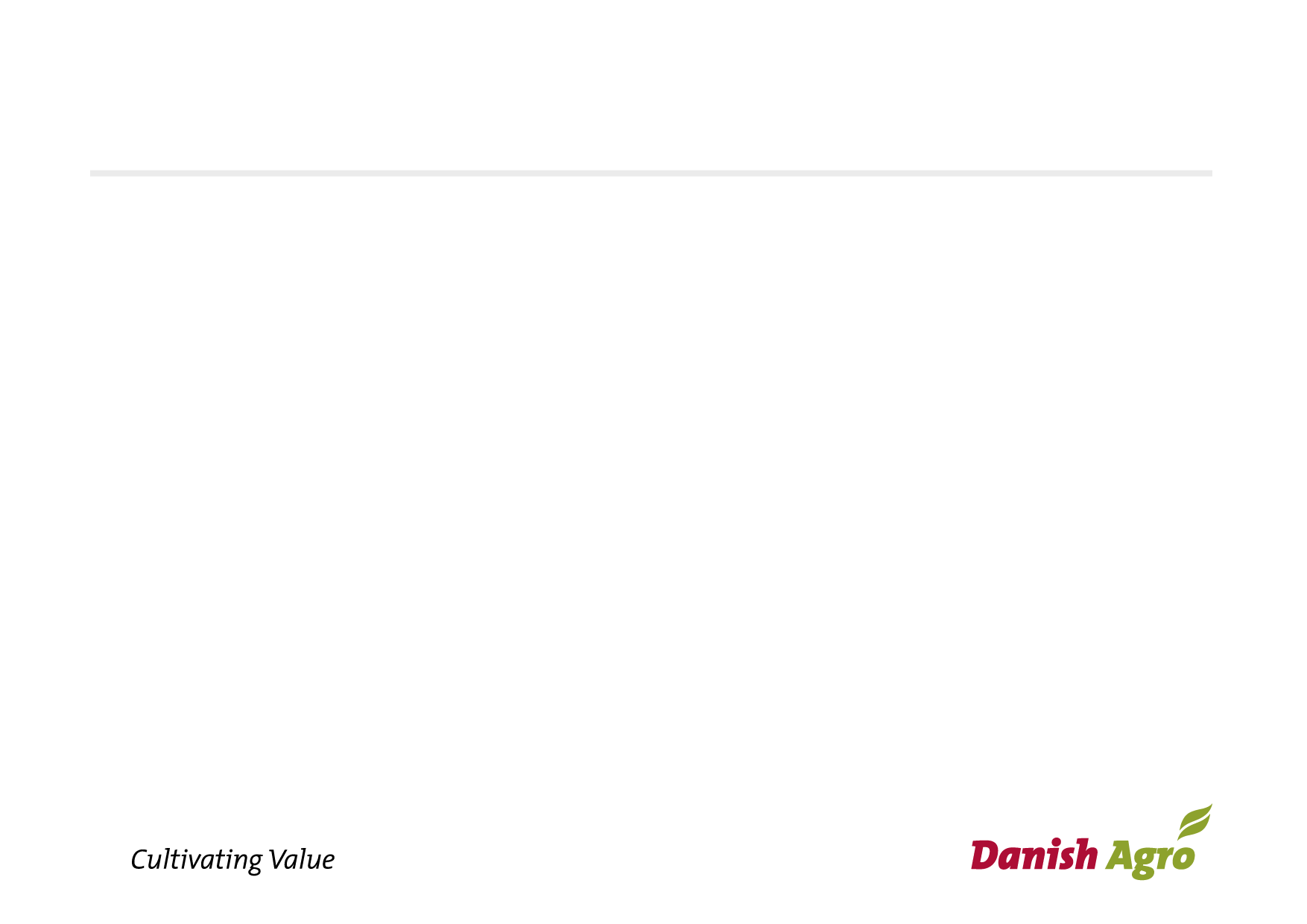 arabella
DIAS UDEN BAGGRUND: HEADER Calibri regular 28 pkt
Bullets Calibri Light 22 pkt
Brug ikke bullet til næste niveau / indrykning
Brug i stedet tankestreg og samme skriftstørrelse
Brug max 6-8 bullets pr. slide (eller 10 linjeskift, som vist her)
Indsæt hellere en ekstra slide…
Hvis der er meget indhold
5. bullet
6. bullet
7. bullet
8. bullet
Dati: SIA LLZC izmēģinājuma rezultāti, 2012. – 2014.gads
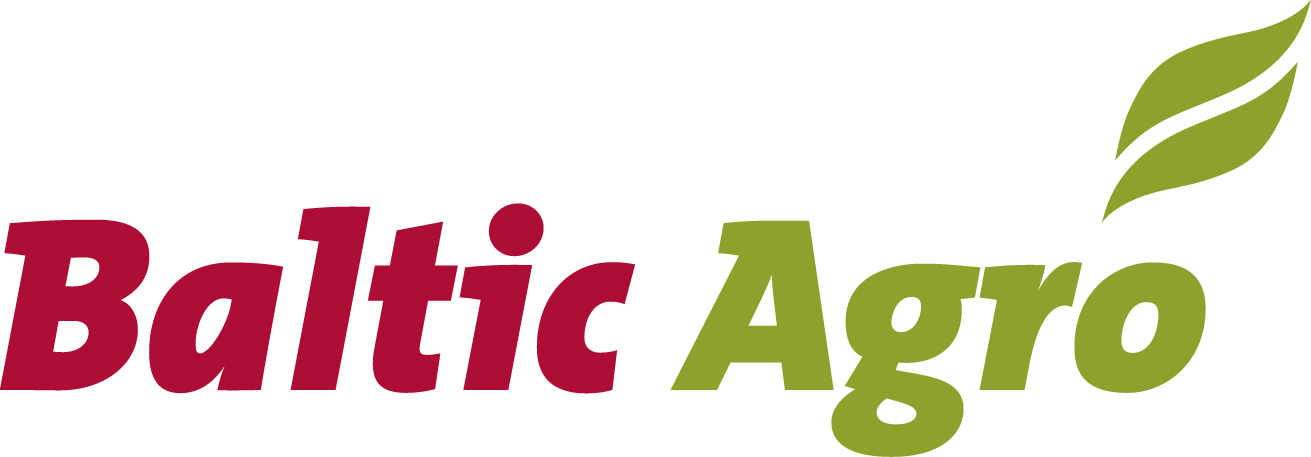 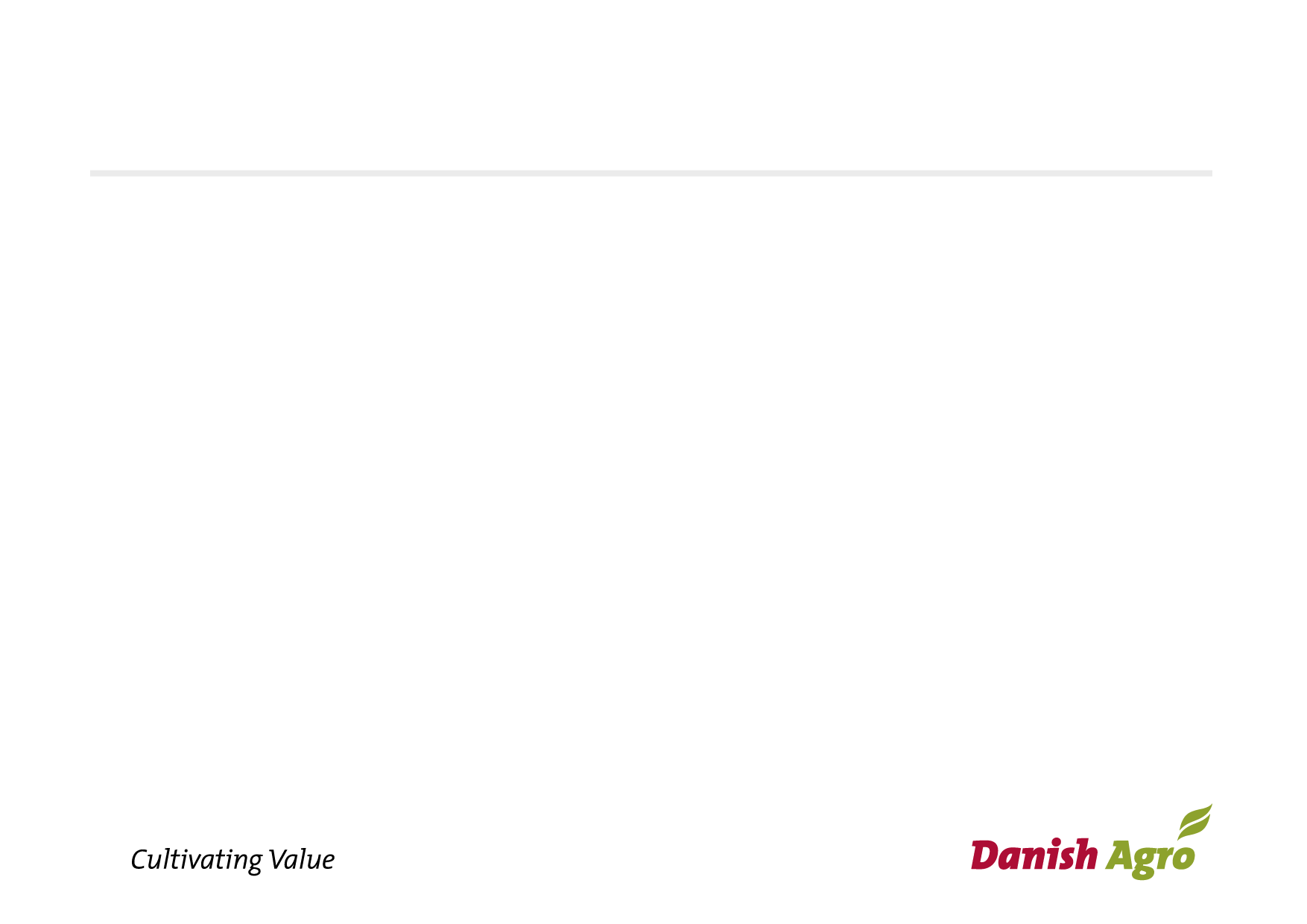 Granny
DIAS UDEN BAGGRUND: HEADER Calibri regular 28 pkt
Bullets Calibri Light 22 pkt
Brug ikke bullet til næste niveau / indrykning
Brug i stedet tankestreg og samme skriftstørrelse
Brug max 6-8 bullets pr. slide (eller 10 linjeskift, som vist her)
Indsæt hellere en ekstra slide…
Hvis der er meget indhold
5. bullet
6. bullet
7. bullet
8. bullet
A klases kvalitāte
Akotaina
Agrīna graudu nogatavošanās
Augsts ražas potenciāls
Vidēji rupji graudi
Vidēji gara
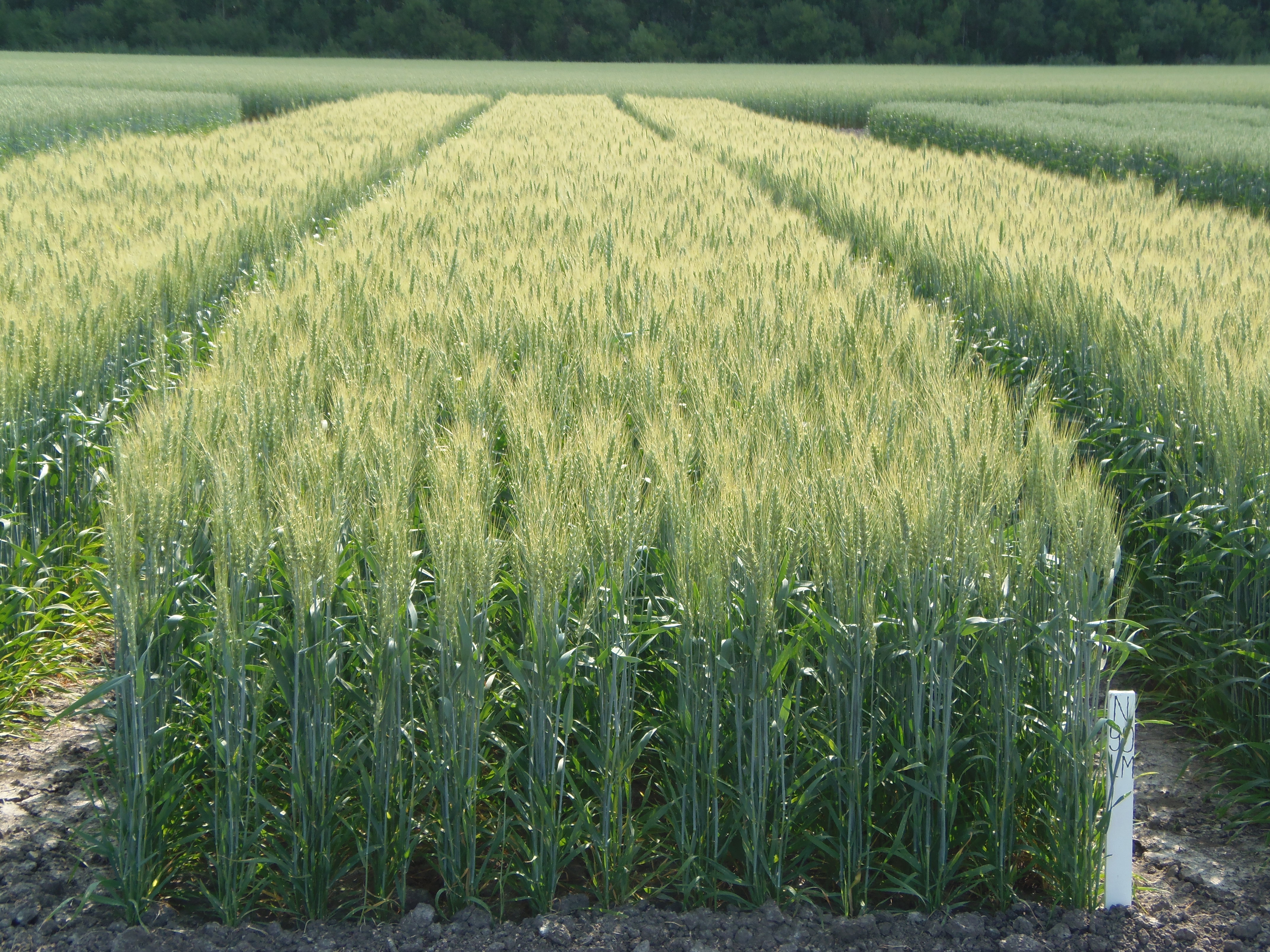 Selekcionārs: Saatzucht Schweiger GbR, Vācija
Akotaina, augstražīga vasaras kviešu šķirne!
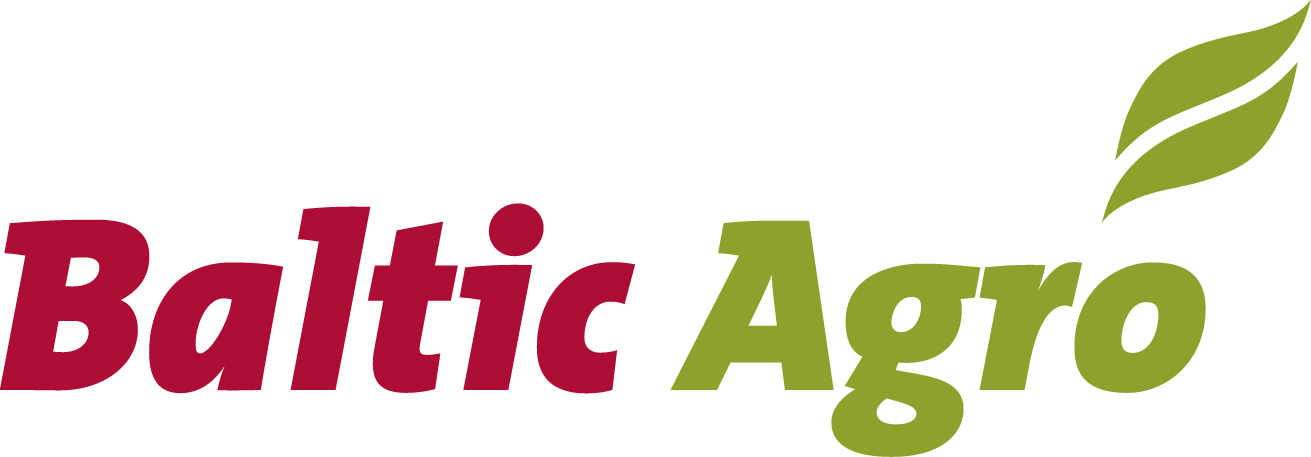 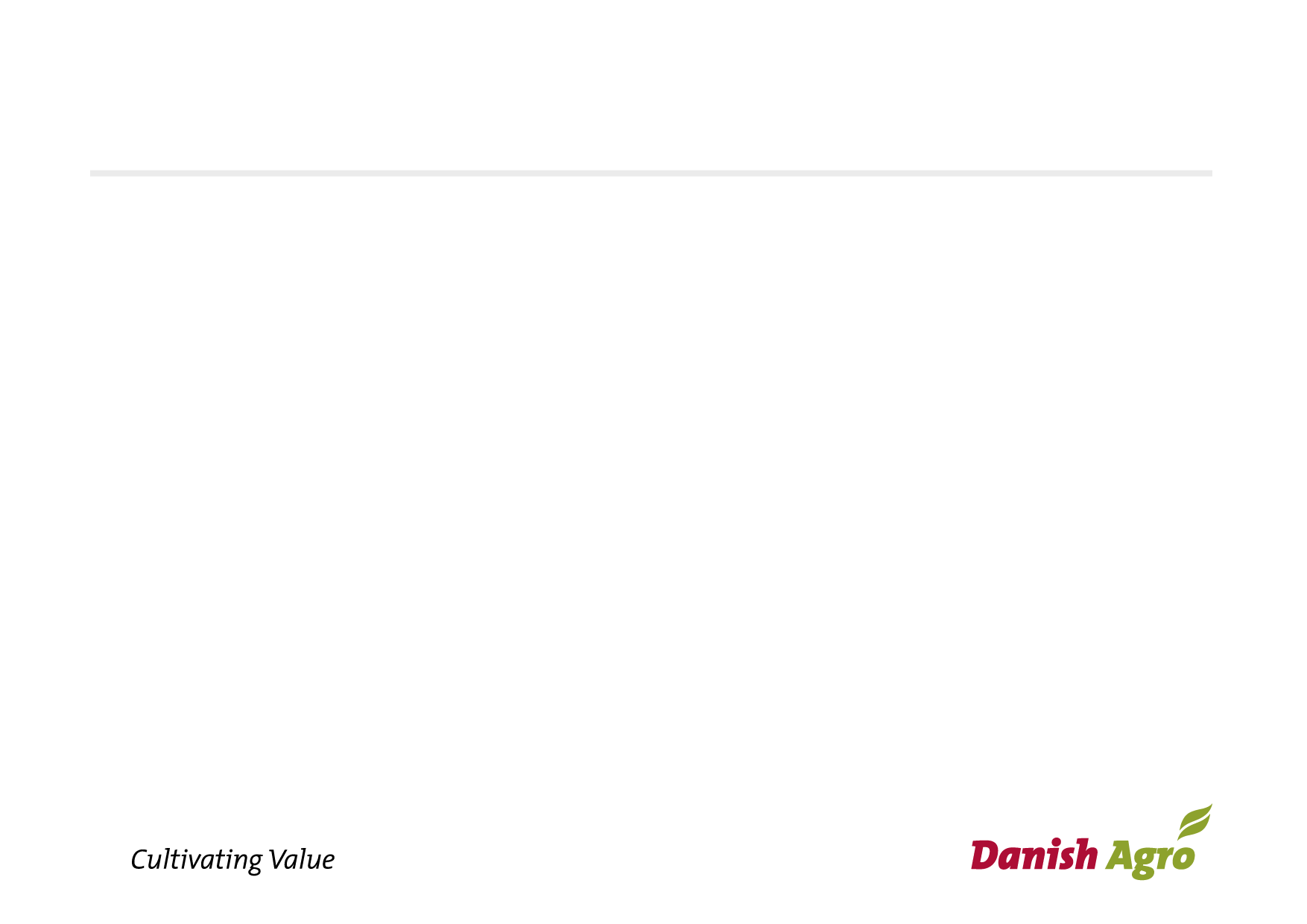 granny
DIAS UDEN BAGGRUND: HEADER Calibri regular 28 pkt
Bullets Calibri Light 22 pkt
Brug ikke bullet til næste niveau / indrykning
Brug i stedet tankestreg og samme skriftstørrelse
Brug max 6-8 bullets pr. slide (eller 10 linjeskift, som vist her)
Indsæt hellere en ekstra slide…
Hvis der er meget indhold
5. bullet
6. bullet
7. bullet
8. bullet
Dati: SIA LLZC izmēģinājuma rezultāti, 2012. – 2014.gads
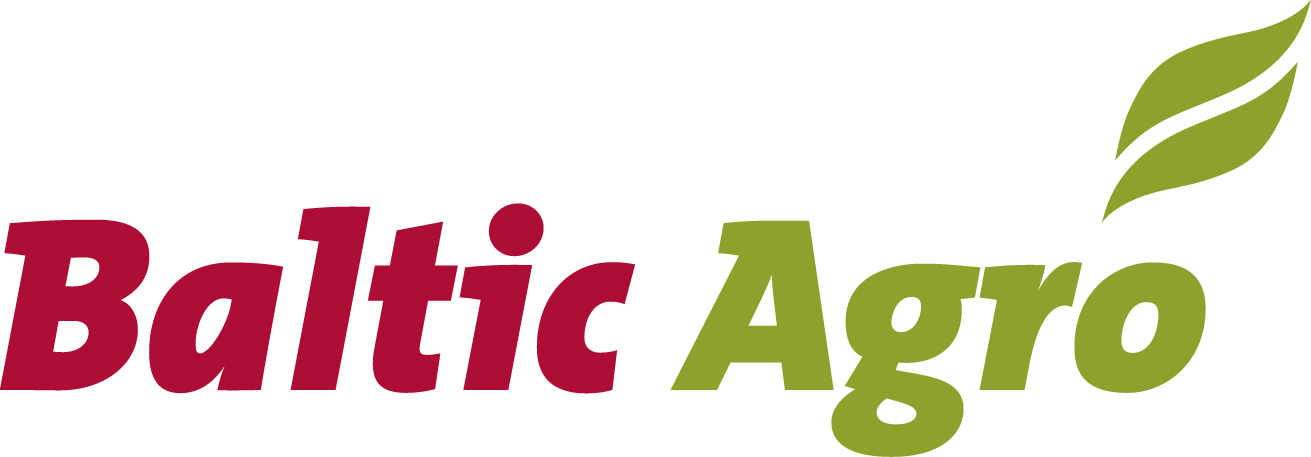 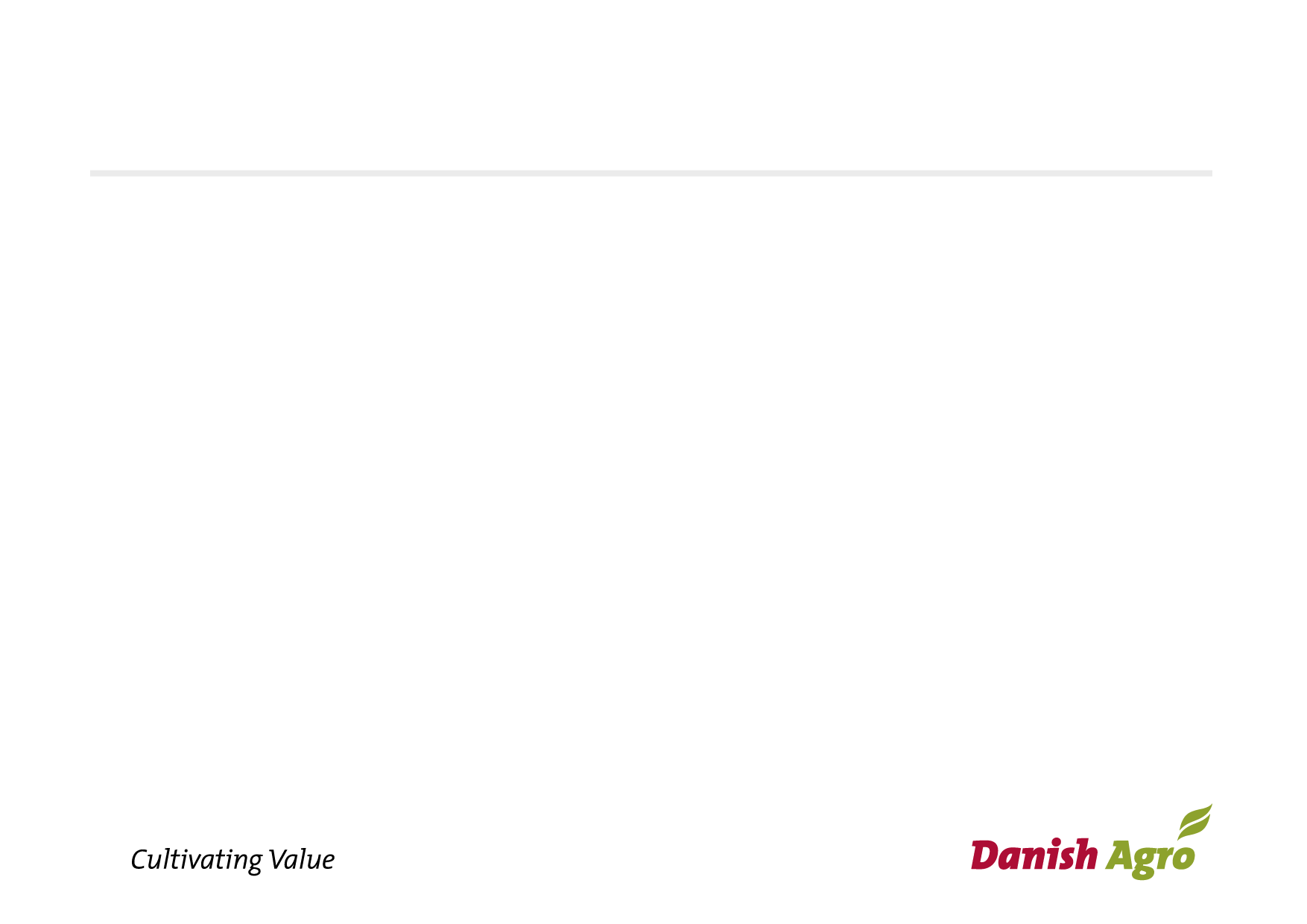 granny
DIAS UDEN BAGGRUND: HEADER Calibri regular 28 pkt
Bullets Calibri Light 22 pkt
Brug ikke bullet til næste niveau / indrykning
Brug i stedet tankestreg og samme skriftstørrelse
Brug max 6-8 bullets pr. slide (eller 10 linjeskift, som vist her)
Indsæt hellere en ekstra slide…
Hvis der er meget indhold
5. bullet
6. bullet
7. bullet
8. bullet
Dati: SIA LLZC izmēģinājuma rezultāti, 2012. – 2014.gads
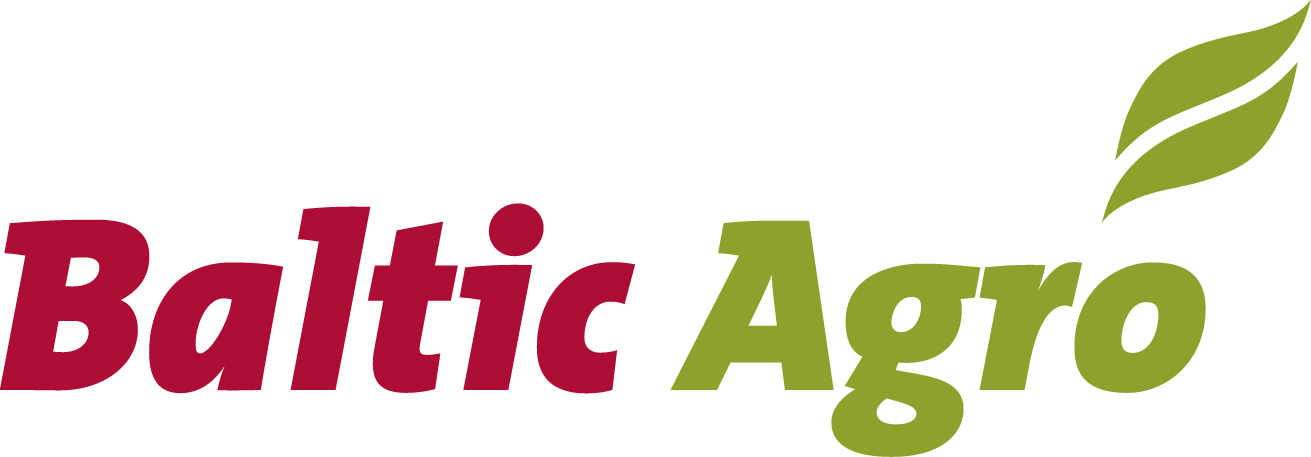 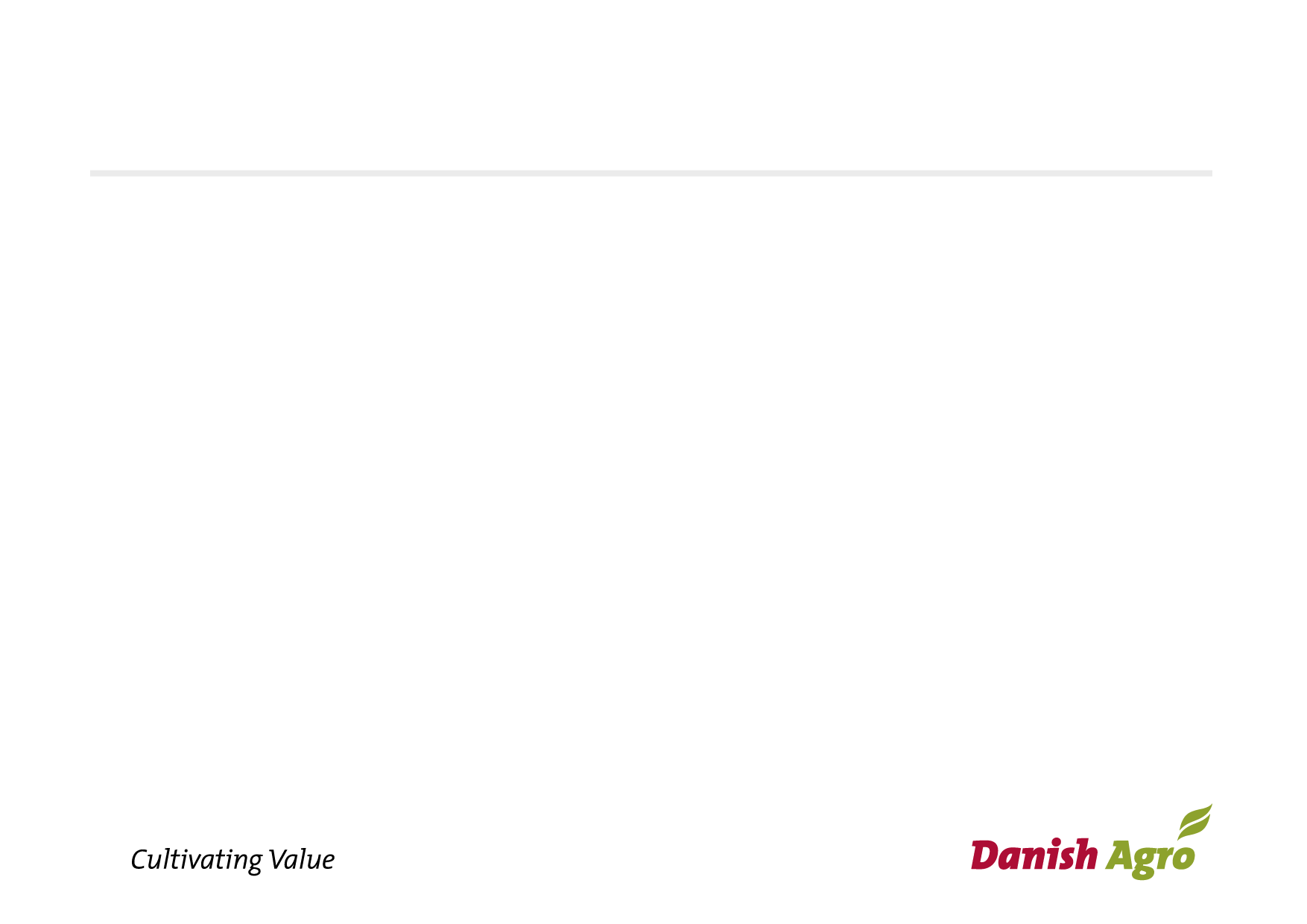 Licamero   Jaunums!
DIAS UDEN BAGGRUND: HEADER Calibri regular 28 pkt
Bullets Calibri Light 22 pkt
Brug ikke bullet til næste niveau / indrykning
Brug i stedet tankestreg og samme skriftstørrelse
Brug max 6-8 bullets pr. slide (eller 10 linjeskift, som vist her)
Indsæt hellere en ekstra slide…
Hvis der er meget indhold
5. bullet
6. bullet
7. bullet
8. bullet
E klases kvalitāte
Vidēji agrīna
Augstražīga
Augsts miltu iznākums
Vidēji rupji graudi
Vidēji gara ar labu veldres noturību
Laba slimību noturība
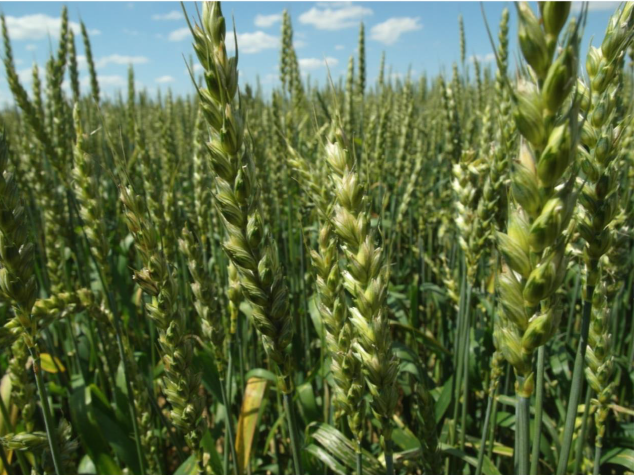 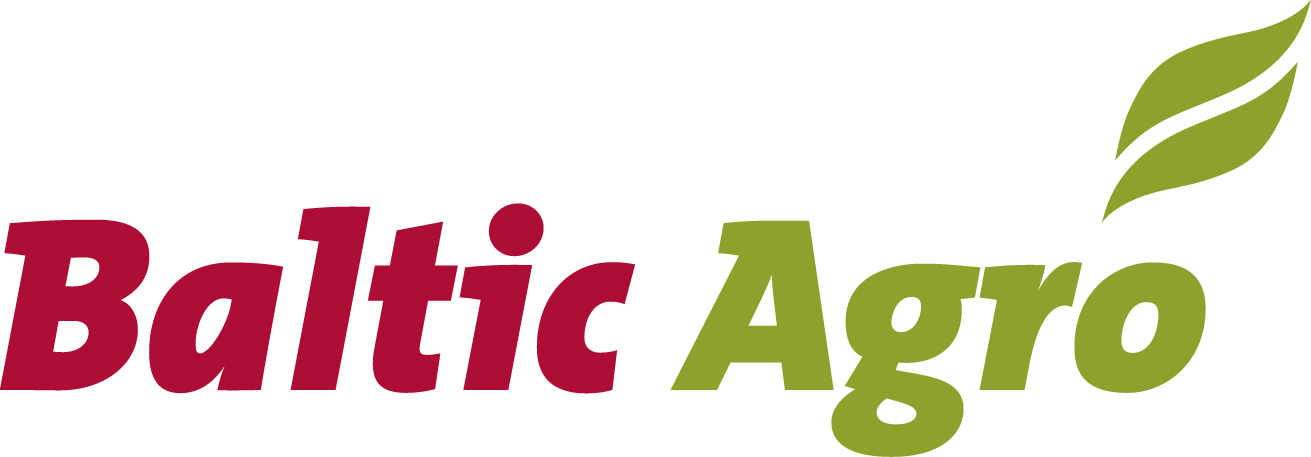 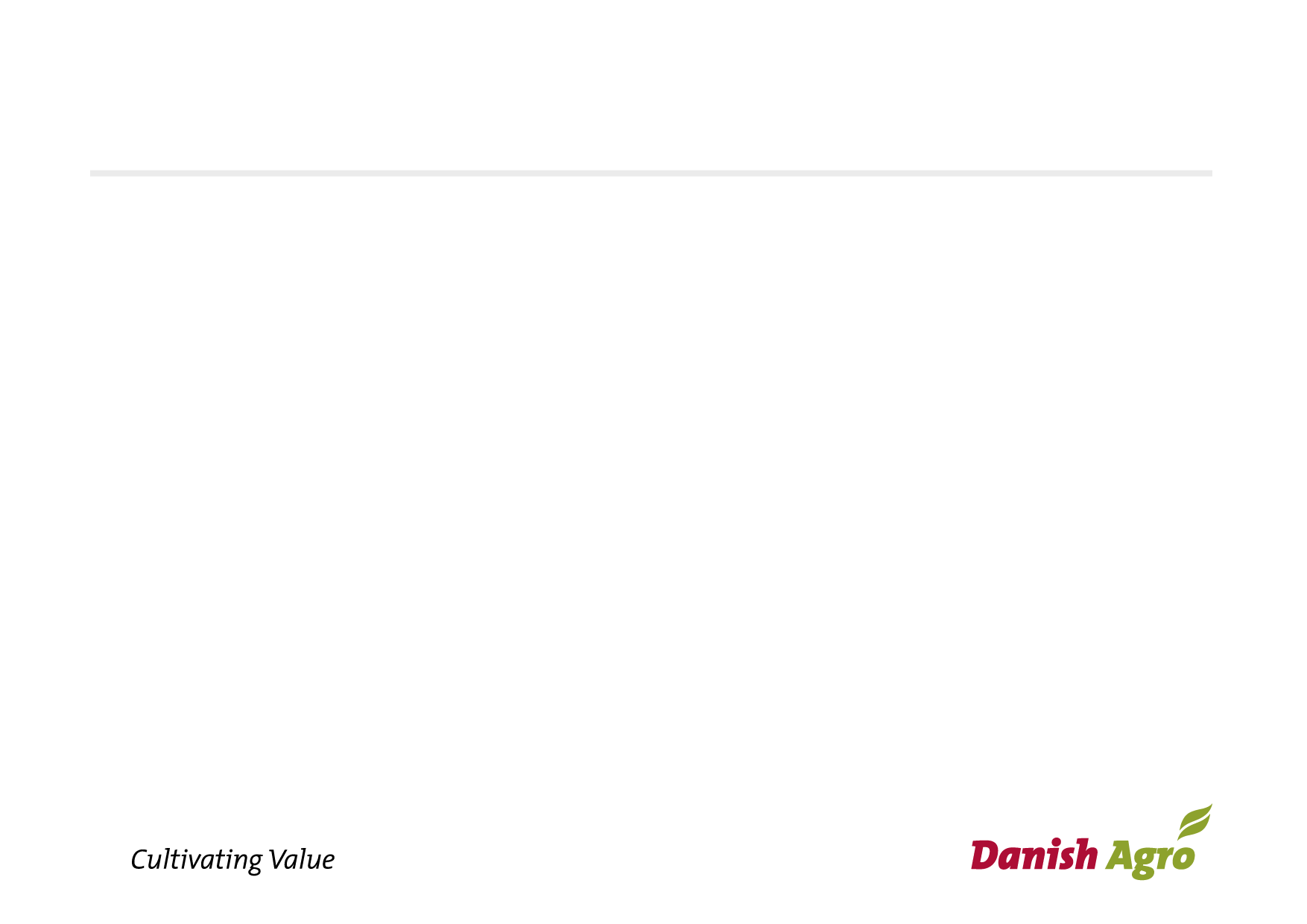 licamero
DIAS UDEN BAGGRUND: HEADER Calibri regular 28 pkt
Bullets Calibri Light 22 pkt
Brug ikke bullet til næste niveau / indrykning
Brug i stedet tankestreg og samme skriftstørrelse
Brug max 6-8 bullets pr. slide (eller 10 linjeskift, som vist her)
Indsæt hellere en ekstra slide…
Hvis der er meget indhold
5. bullet
6. bullet
7. bullet
8. bullet
Dati: SIA LLZC izmēģinājuma rezultāti, 2014.gads
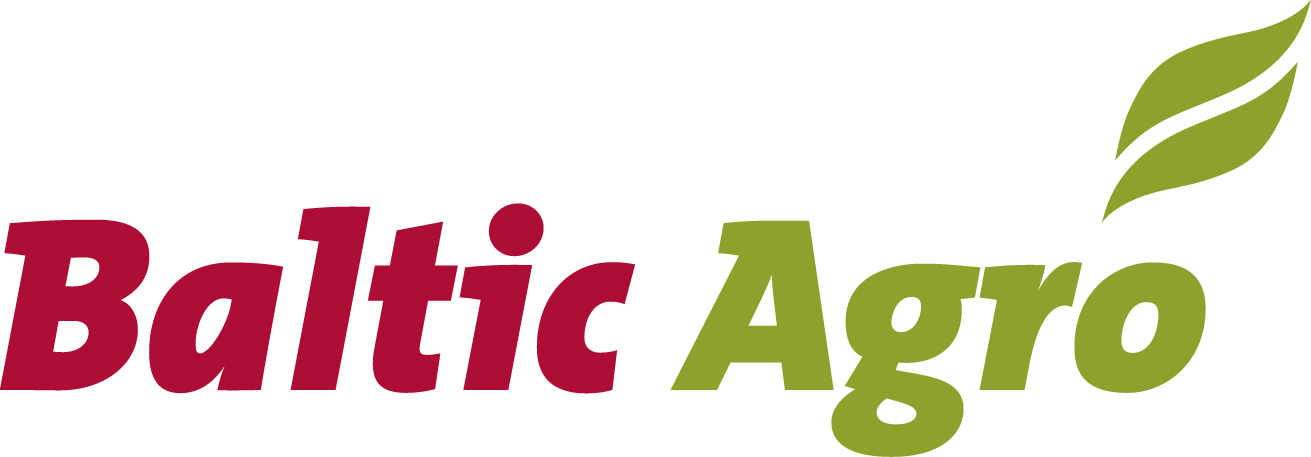 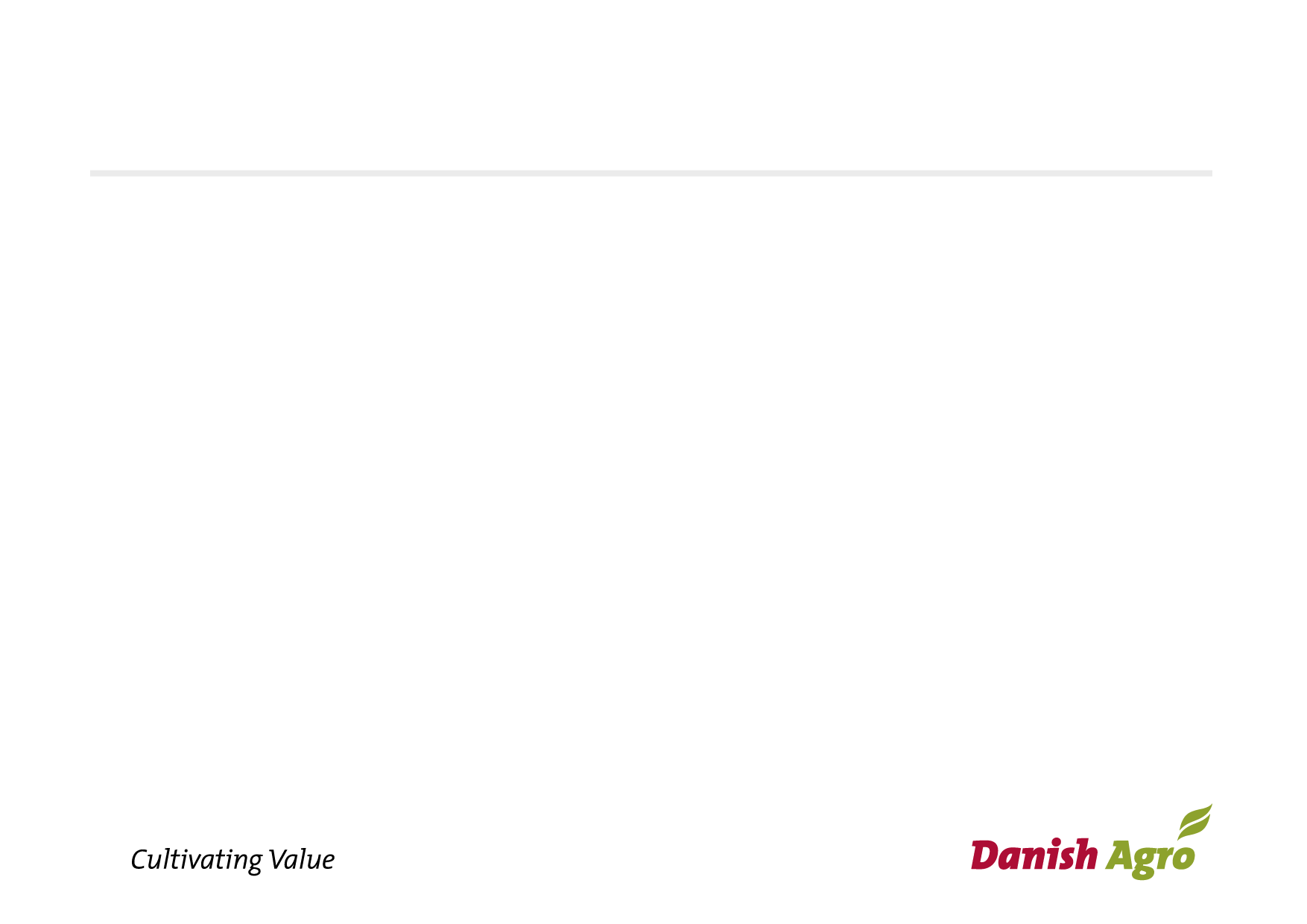 licamero
DIAS UDEN BAGGRUND: HEADER Calibri regular 28 pkt
Bullets Calibri Light 22 pkt
Brug ikke bullet til næste niveau / indrykning
Brug i stedet tankestreg og samme skriftstørrelse
Brug max 6-8 bullets pr. slide (eller 10 linjeskift, som vist her)
Indsæt hellere en ekstra slide…
Hvis der er meget indhold
5. bullet
6. bullet
7. bullet
8. bullet
Dati: SĪN izmēģinājuma rezultāti, 2012.- 2014.gads
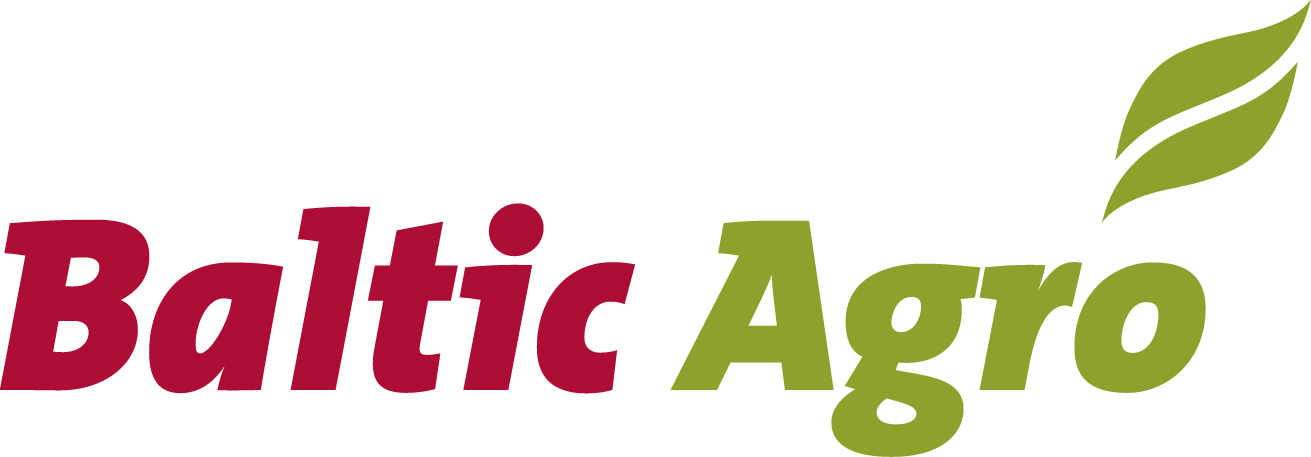 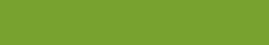 PROPINO
PUBLICAN
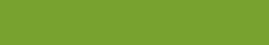 IRON
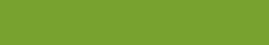 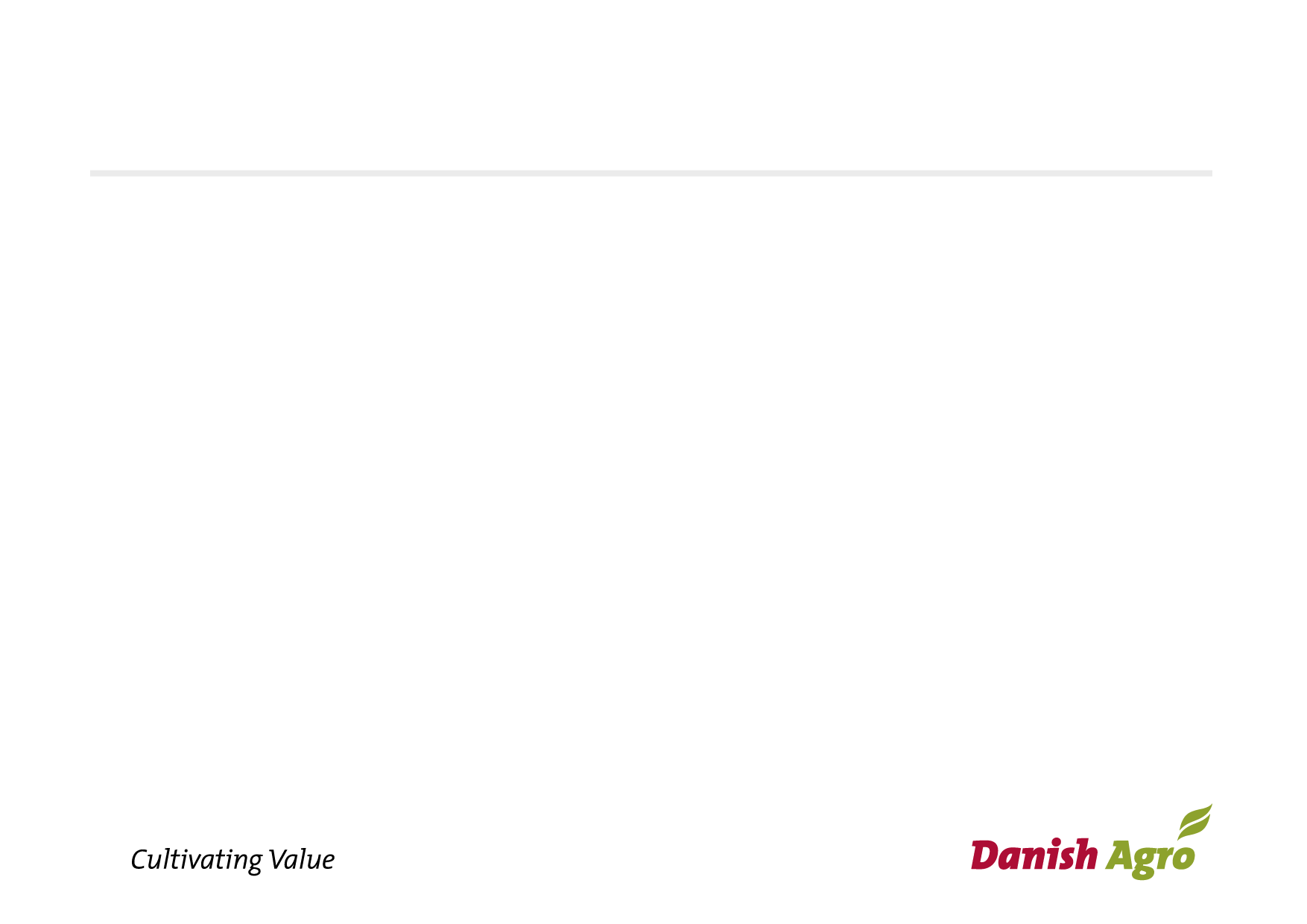 propino
DIAS UDEN BAGGRUND: HEADER Calibri regular 28 pkt
Bullets Calibri Light 22 pkt
Brug ikke bullet til næste niveau / indrykning
Brug i stedet tankestreg og samme skriftstørrelse
Brug max 6-8 bullets pr. slide (eller 10 linjeskift, som vist her)
Indsæt hellere en ekstra slide…
Hvis der er meget indhold
5. bullet
6. bullet
7. bullet
8. bullet
Plaši audzēta vasaras iesala miežu šķirne
Vidēji gara
Vidēji agrīna
Rupji graudi
Liels rupjo graudu īpatsvars
Stabilas ražas visos Latvijas reģionos
Selekcionārs: Syngenta Seed, Anglija
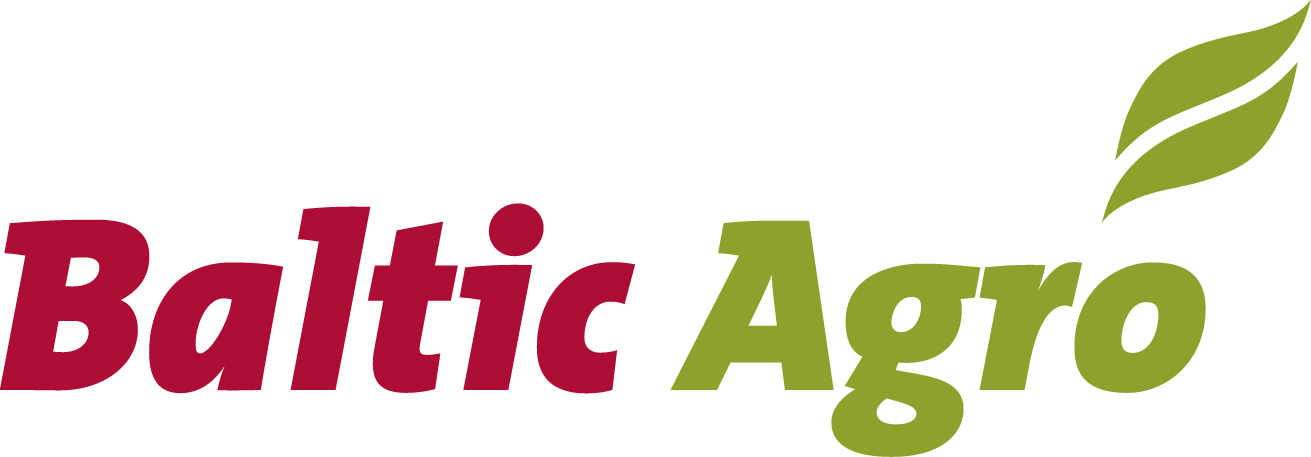 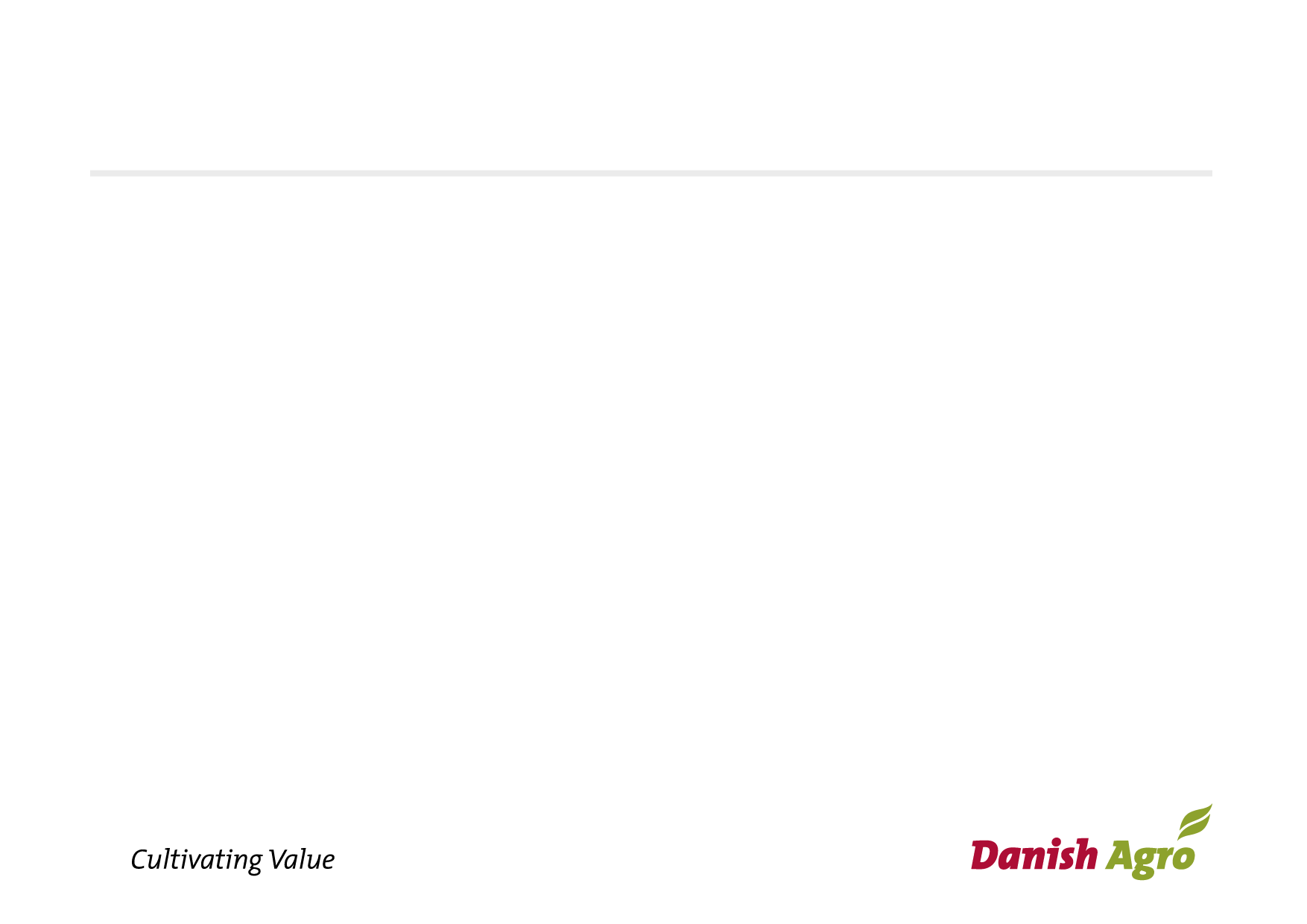 propino
DIAS UDEN BAGGRUND: HEADER Calibri regular 28 pkt
Bullets Calibri Light 22 pkt
Brug ikke bullet til næste niveau / indrykning
Brug i stedet tankestreg og samme skriftstørrelse
Brug max 6-8 bullets pr. slide (eller 10 linjeskift, som vist her)
Indsæt hellere en ekstra slide…
Hvis der er meget indhold
5. bullet
6. bullet
7. bullet
8. bullet
Dati: SIA LLZC izmēģinājuma rezultāti, 2012. – 2014.gads
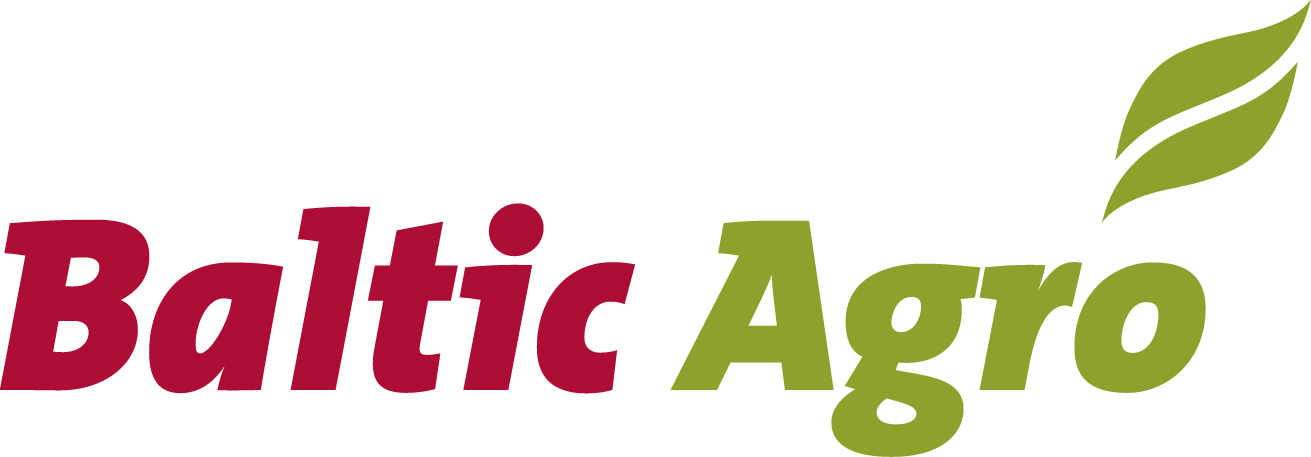 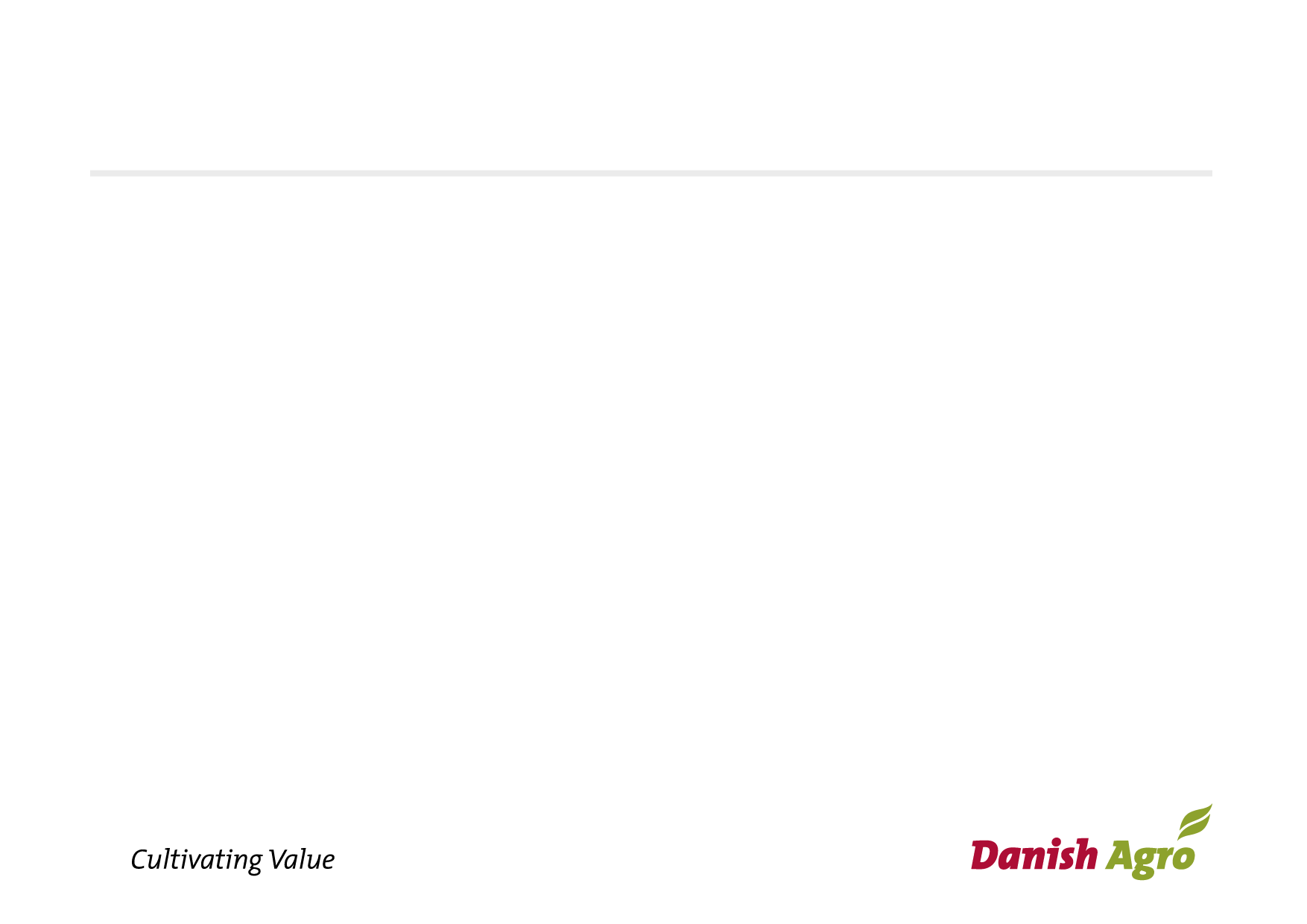 publican
DIAS UDEN BAGGRUND: HEADER Calibri regular 28 pkt
Bullets Calibri Light 22 pkt
Brug ikke bullet til næste niveau / indrykning
Brug i stedet tankestreg og samme skriftstørrelse
Brug max 6-8 bullets pr. slide (eller 10 linjeskift, som vist her)
Indsæt hellere en ekstra slide…
Hvis der er meget indhold
5. bullet
6. bullet
7. bullet
8. bullet
Intensīva tipa iesala miežu šķirne
Vidēji gara
Vidēji rupji graudi
Vidēji agrīna nogatavošanās
Laba veldres noturība
Pielāgoties spējīga
Selekcionārs: Syngenta Seed, Anglija
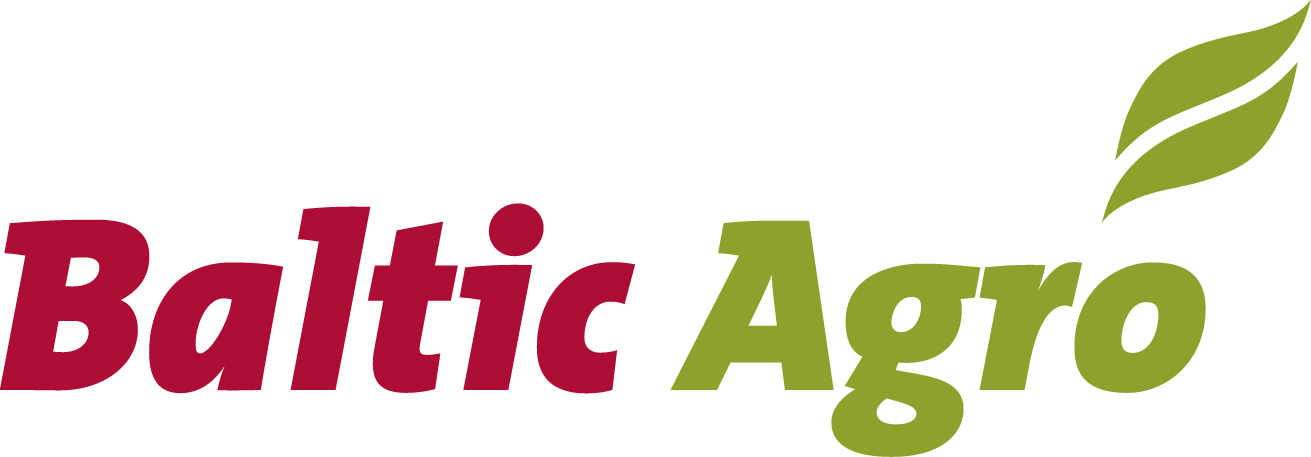 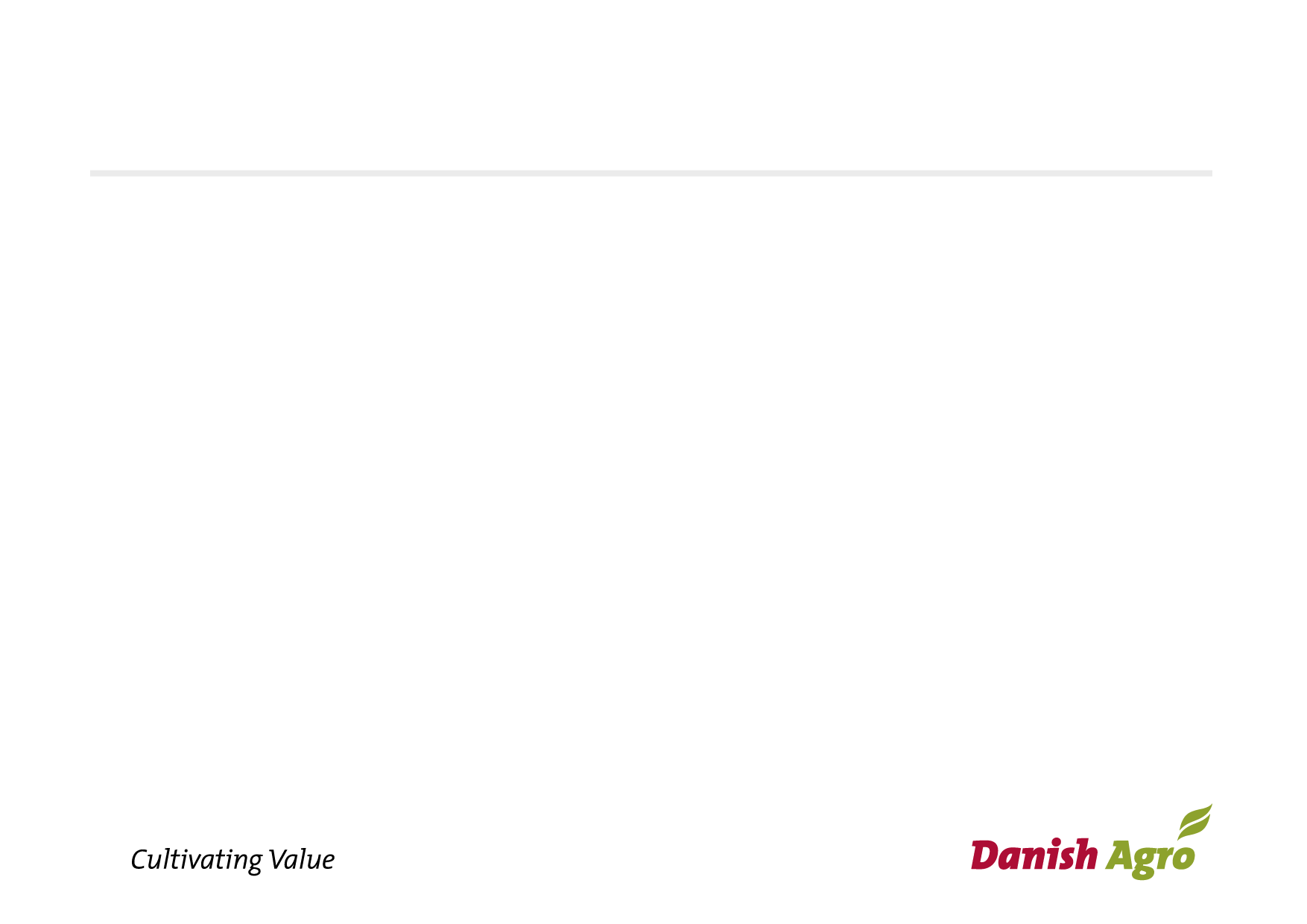 iron
DIAS UDEN BAGGRUND: HEADER Calibri regular 28 pkt
Bullets Calibri Light 22 pkt
Brug ikke bullet til næste niveau / indrykning
Brug i stedet tankestreg og samme skriftstørrelse
Brug max 6-8 bullets pr. slide (eller 10 linjeskift, som vist her)
Indsæt hellere en ekstra slide…
Hvis der er meget indhold
5. bullet
6. bullet
7. bullet
8. bullet
Intensīva tipa iesala miežu šķirne
Vidēji gara
Vidēji rupji graudi
Vidēji agrīna nogatavošanās
Laba veldres noturība
Pielāgoties spējīga
Selekcionārs: Nordic Seed, Dānija
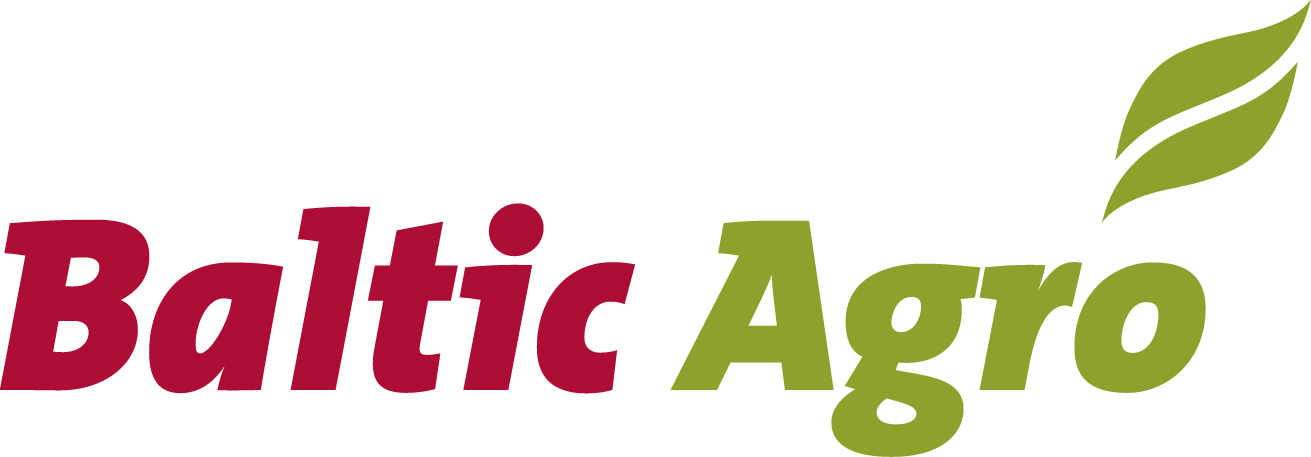 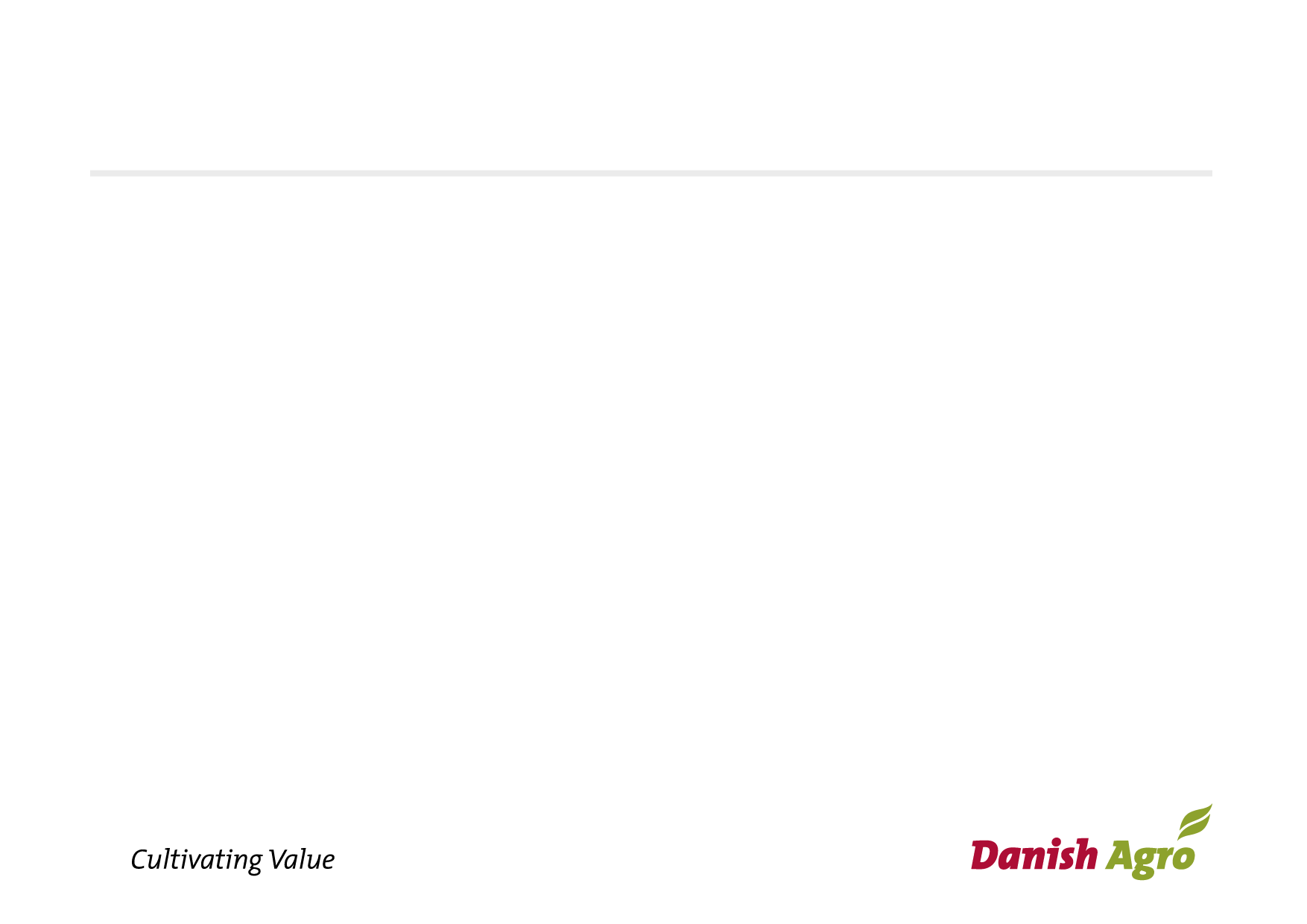 iron
DIAS UDEN BAGGRUND: HEADER Calibri regular 28 pkt
Bullets Calibri Light 22 pkt
Brug ikke bullet til næste niveau / indrykning
Brug i stedet tankestreg og samme skriftstørrelse
Brug max 6-8 bullets pr. slide (eller 10 linjeskift, som vist her)
Indsæt hellere en ekstra slide…
Hvis der er meget indhold
5. bullet
6. bullet
7. bullet
8. bullet
Dati: SIA LLZC izmēģinājuma rezultāti, 2012. – 2014.gads
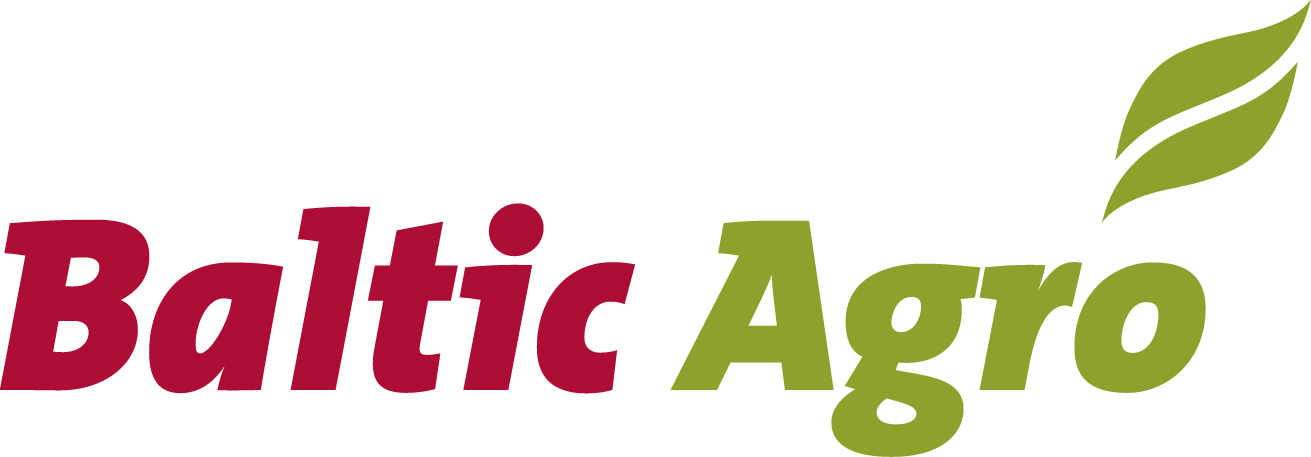 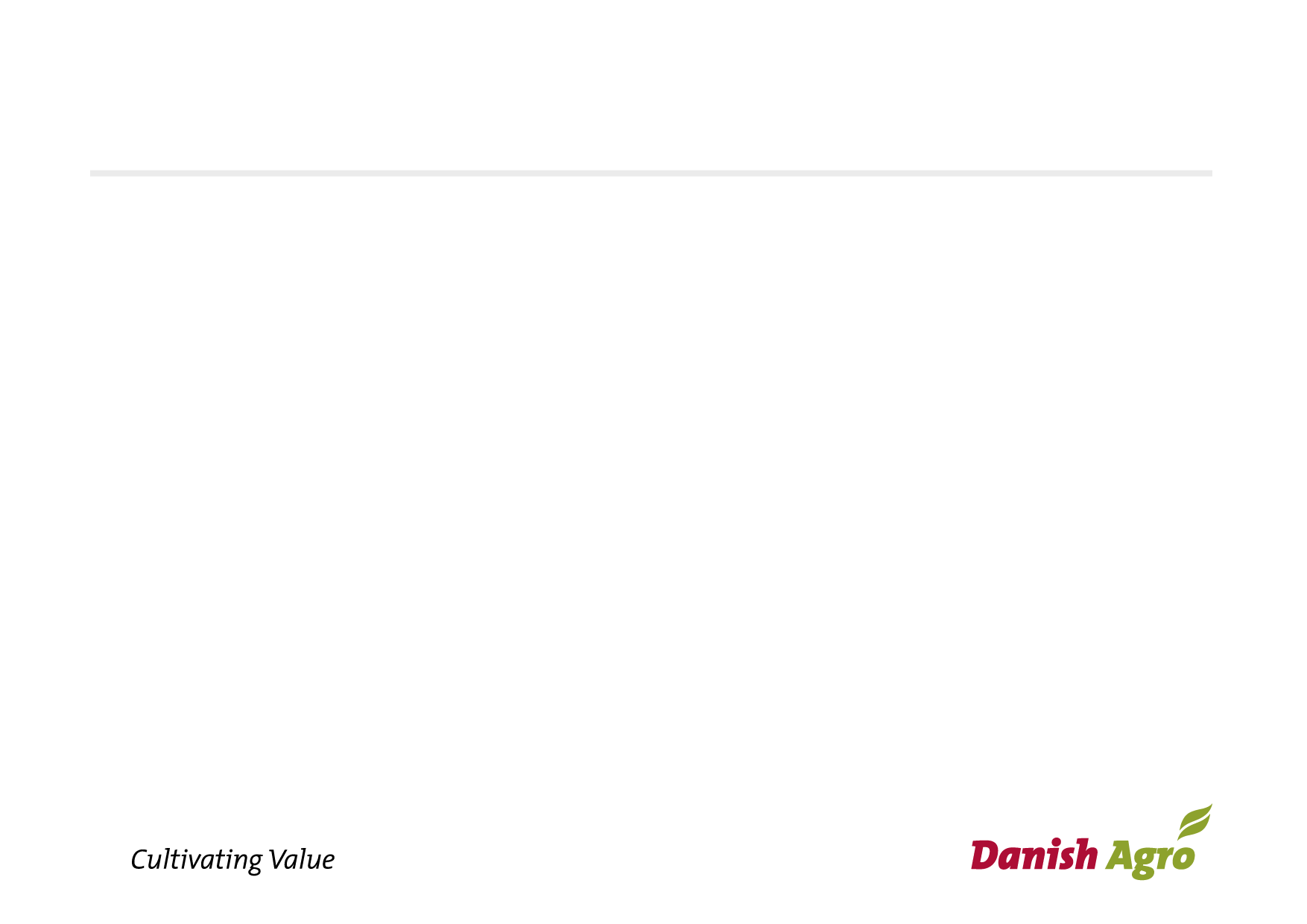 Lauka pupas fuego
DIAS UDEN BAGGRUND: HEADER Calibri regular 28 pkt
Bullets Calibri Light 22 pkt
Brug ikke bullet til næste niveau / indrykning
Brug i stedet tankestreg og samme skriftstørrelse
Brug max 6-8 bullets pr. slide (eller 10 linjeskift, som vist her)
Indsæt hellere en ekstra slide…
Hvis der er meget indhold
5. bullet
6. bullet
7. bullet
8. bullet
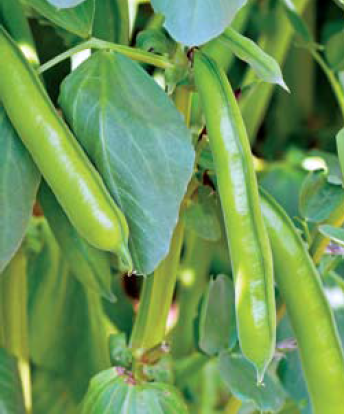 Rekomendējamā izsējas norma: 35 – 50 dīgstošas sēklas m2
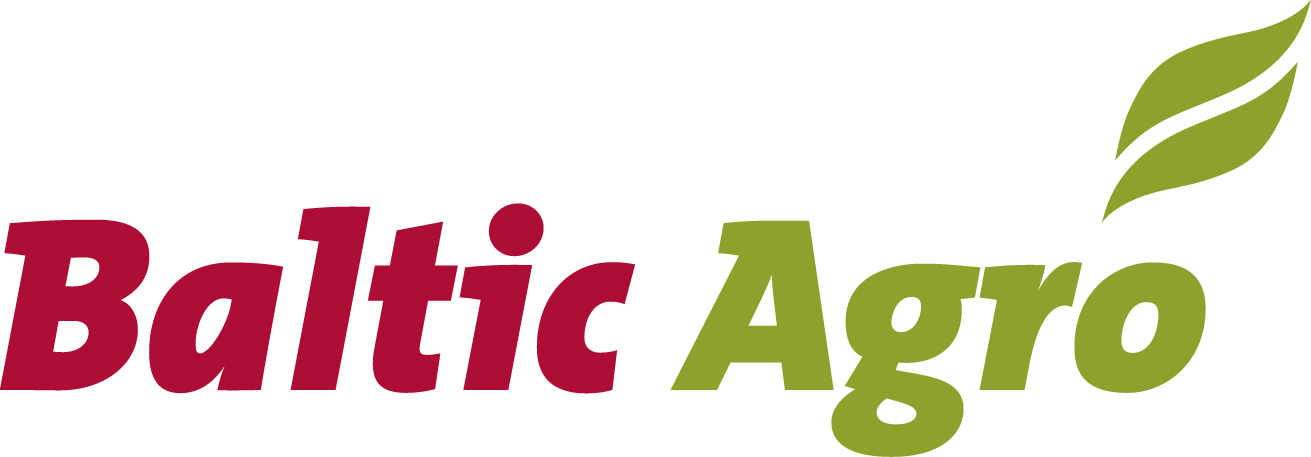 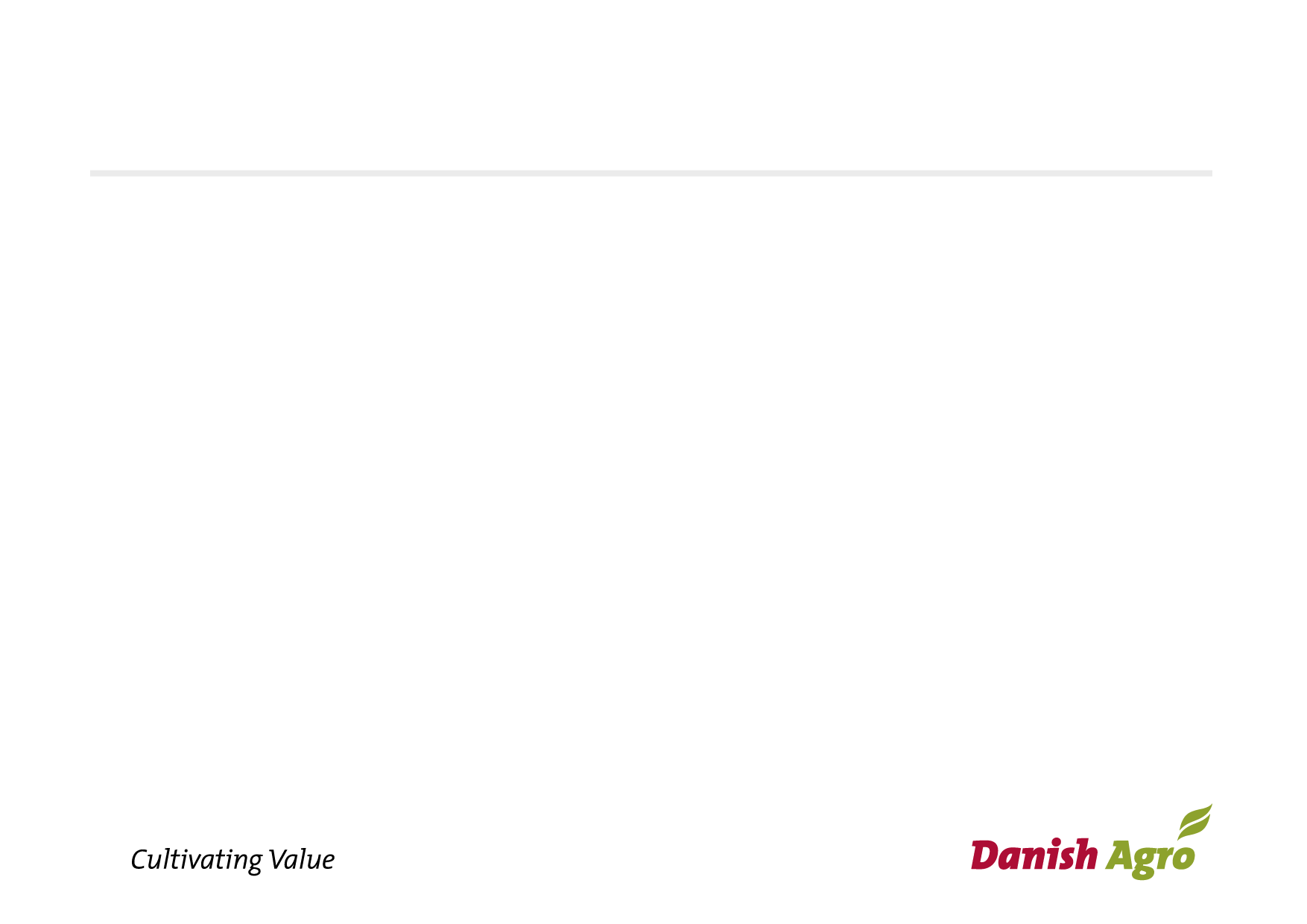 Fanfare  jaunums!
DIAS UDEN BAGGRUND: HEADER Calibri regular 28 pkt
Līdz 7% augstāks ražas potenciāls kā FUEGO
Vidēji agrīna 
Augstāks proteīna saturs
Laba sēklu krāsa
Laba slimību noturība
Ļoti laba veldres noturība
Bullets Calibri Light 22 pkt
Brug ikke bullet til næste niveau / indrykning
Brug i stedet tankestreg og samme skriftstørrelse
Brug max 6-8 bullets pr. slide (eller 10 linjeskift, som vist her)
Indsæt hellere en ekstra slide…
Hvis der er meget indhold
5. bullet
6. bullet
7. bullet
8. bullet
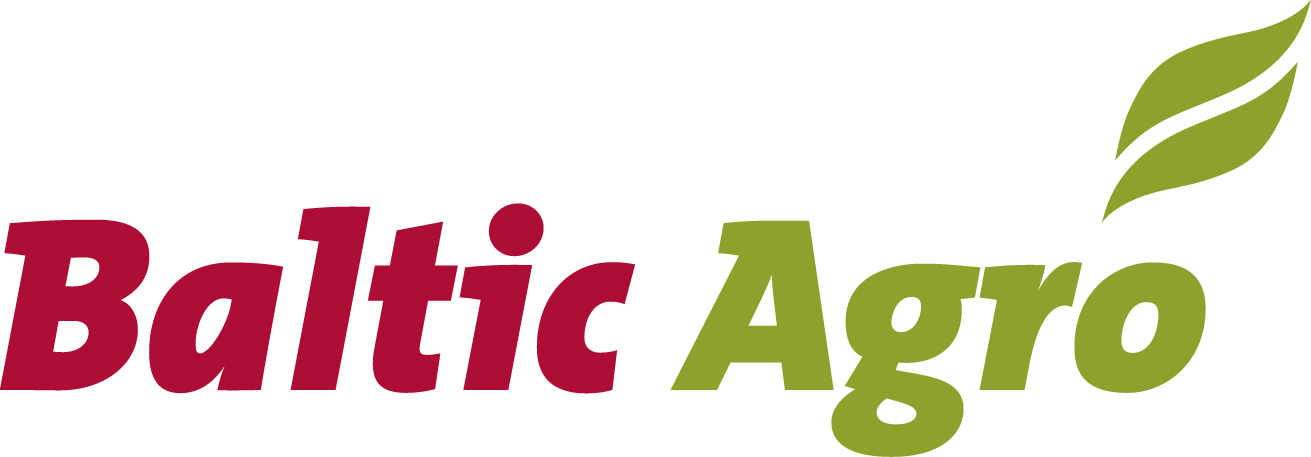 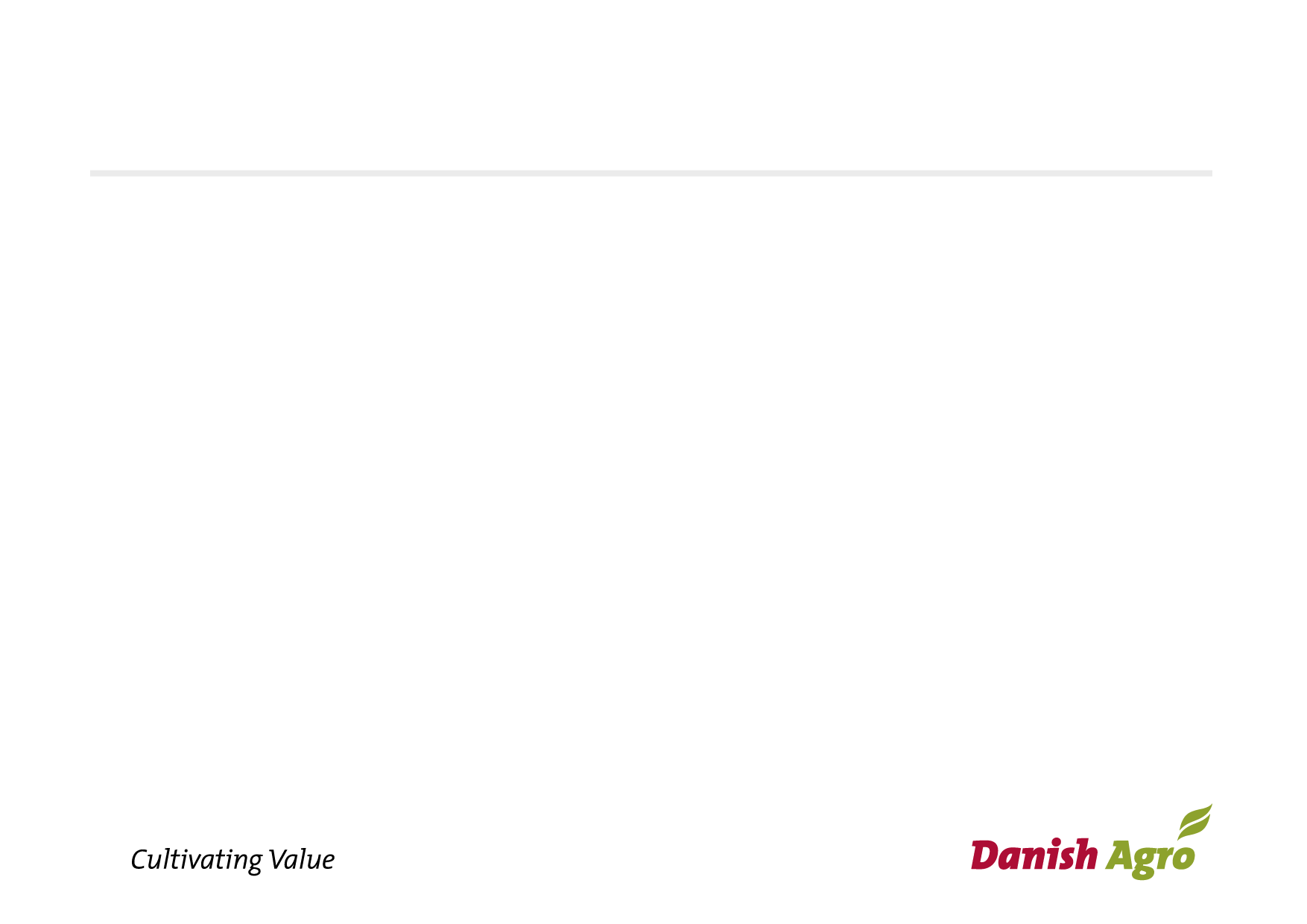 Vasaras rapšu hibrīdšķirnes
DIAS UDEN BAGGRUND: HEADER Calibri regular 28 pkt
Bullets Calibri Light 22 pkt
Brug ikke bullet til næste niveau / indrykning
Brug i stedet tankestreg og samme skriftstørrelse
Brug max 6-8 bullets pr. slide (eller 10 linjeskift, som vist her)
Indsæt hellere en ekstra slide…
Hvis der er meget indhold
5. bullet
6. bullet
7. bullet
8. bullet
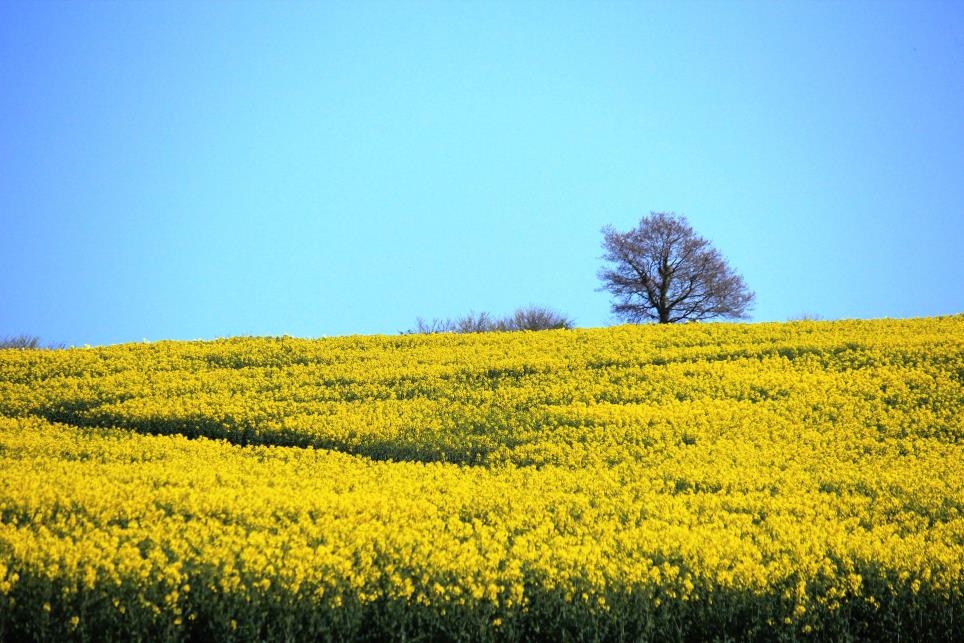 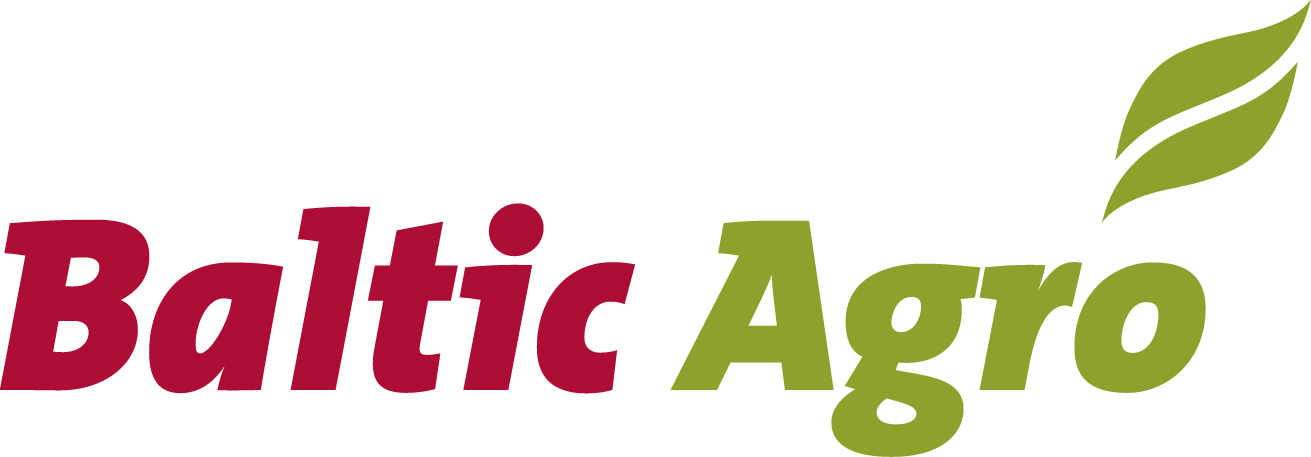 Iepakojums: 2.1mlj dīgstošu sēklu
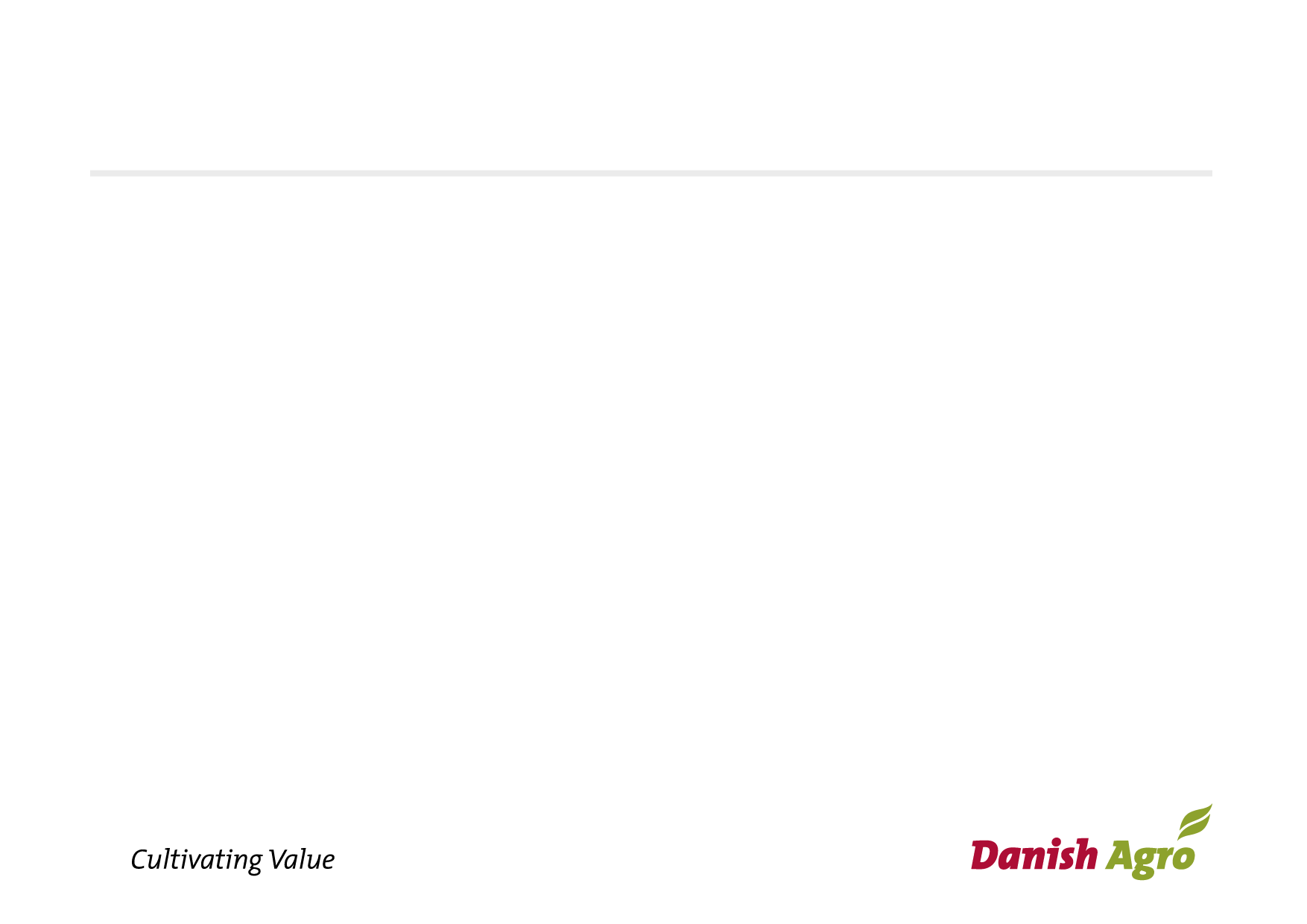 Vasaras rapšu līnijšķirnes
DIAS UDEN BAGGRUND: HEADER Calibri regular 28 pkt
Bullets Calibri Light 22 pkt
Brug ikke bullet til næste niveau / indrykning
Brug i stedet tankestreg og samme skriftstørrelse
Brug max 6-8 bullets pr. slide (eller 10 linjeskift, som vist her)
Indsæt hellere en ekstra slide…
Hvis der er meget indhold
5. bullet
6. bullet
7. bullet
8. bullet
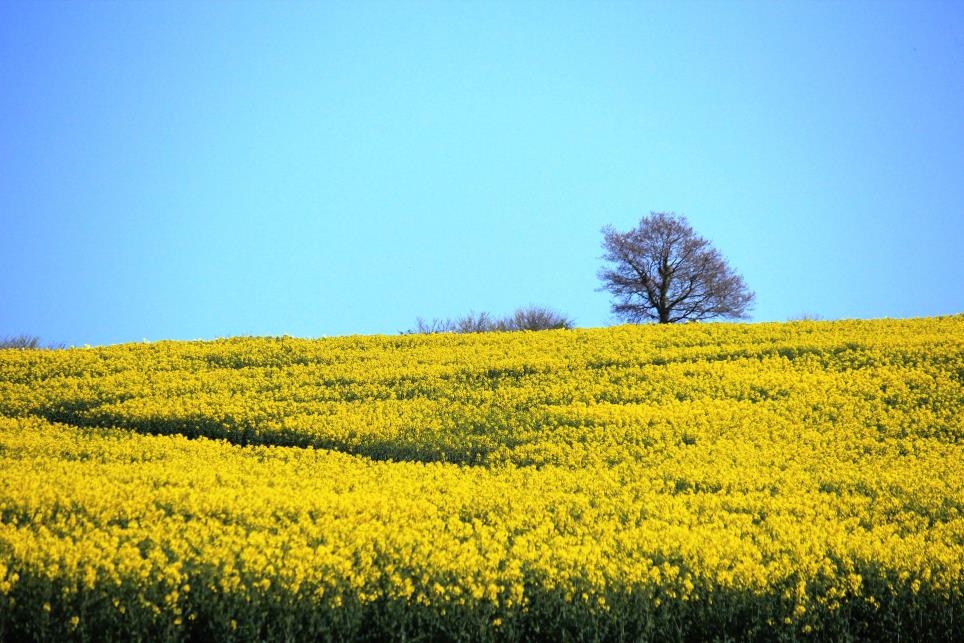 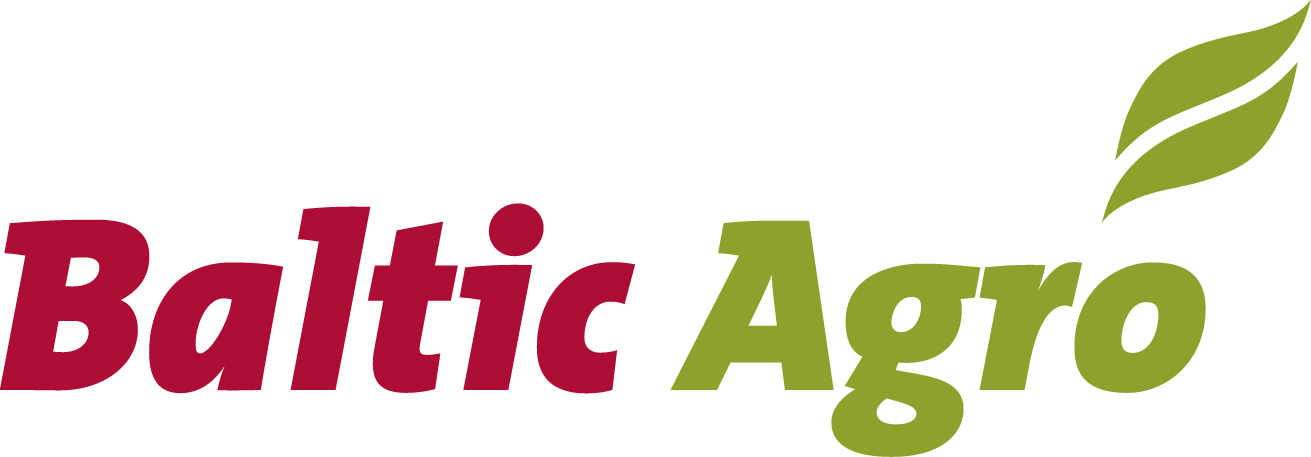 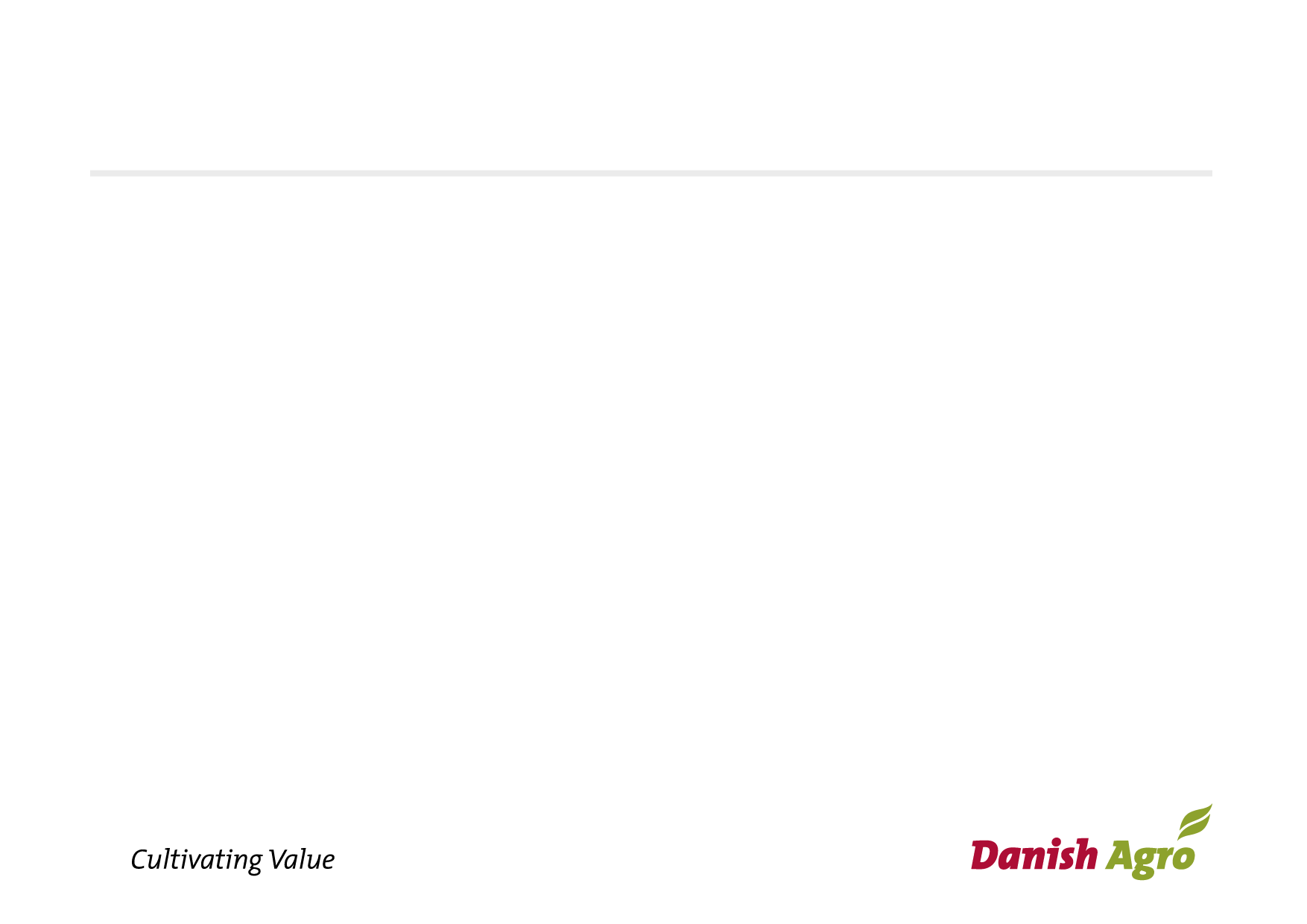 Vasaras rapšu ražība
DIAS UDEN BAGGRUND: HEADER Calibri regular 28 pkt
Bullets Calibri Light 22 pkt
Brug ikke bullet til næste niveau / indrykning
Brug i stedet tankestreg og samme skriftstørrelse
Brug max 6-8 bullets pr. slide (eller 10 linjeskift, som vist her)
Indsæt hellere en ekstra slide…
Hvis der er meget indhold
5. bullet
6. bullet
7. bullet
8. bullet
Dati: Vasaras rapšu šķirņu salīdzinājums SIA LLZC, 2013. – 2014.gads
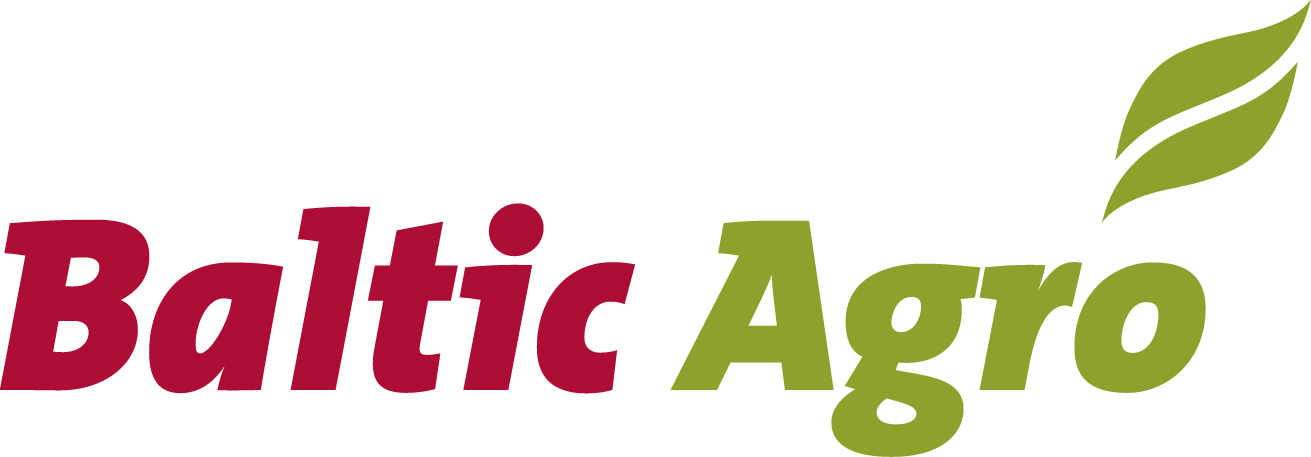 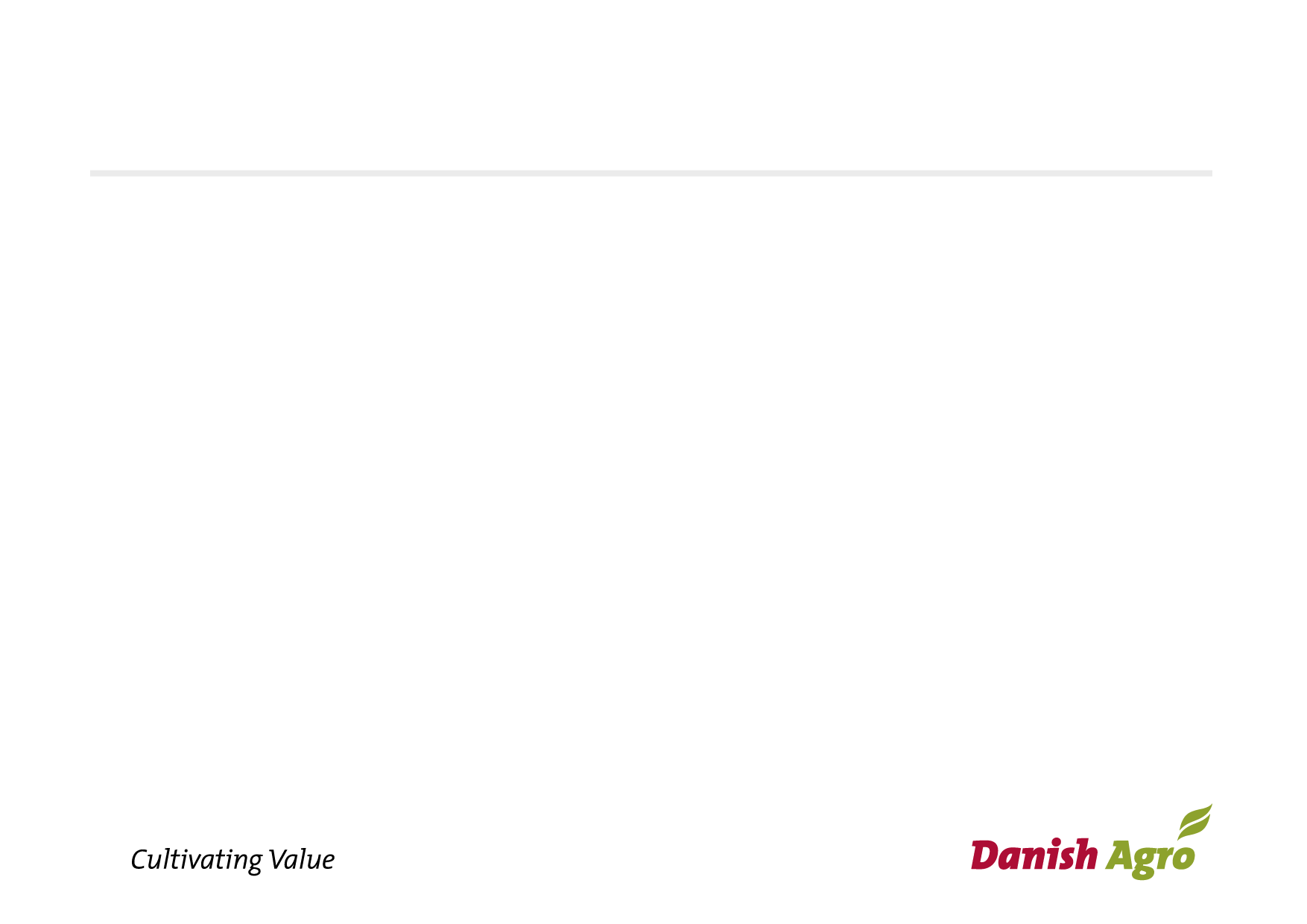 Kukurūzas sēklas
DIAS UDEN BAGGRUND: HEADER Calibri regular 28 pkt
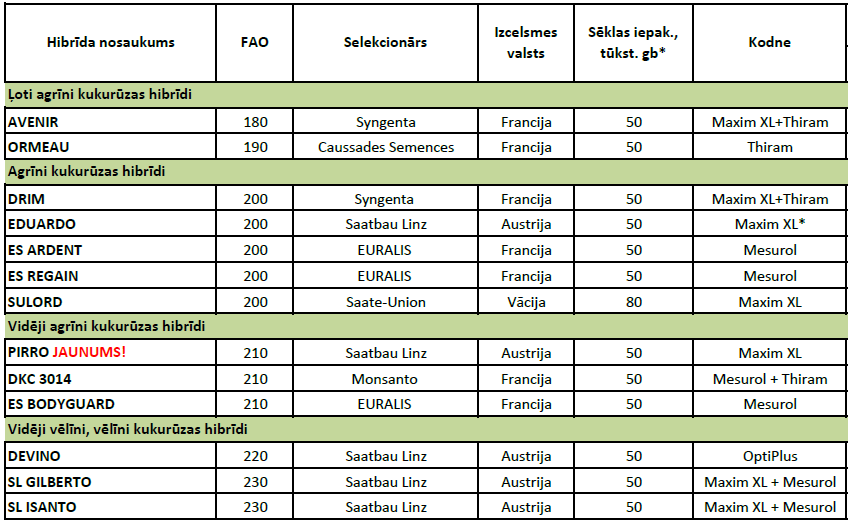 Bullets Calibri Light 22 pkt
Brug ikke bullet til næste niveau / indrykning
Brug i stedet tankestreg og samme skriftstørrelse
Brug max 6-8 bullets pr. slide (eller 10 linjeskift, som vist her)
Indsæt hellere en ekstra slide…
Hvis der er meget indhold
5. bullet
6. bullet
7. bullet
8. bullet
FOR ALL	  - universāls
FOR CUT 3 - vieglām, sausākām augsnēm	
FOR CUT 4 - organiskām augsnēm
FOR CUT 5 - maisījums ar  viengadīgo aireni
FOR CUT 6 -  maisījums ar lucernu
FOR CUT 7 - ganību ierīkošanai
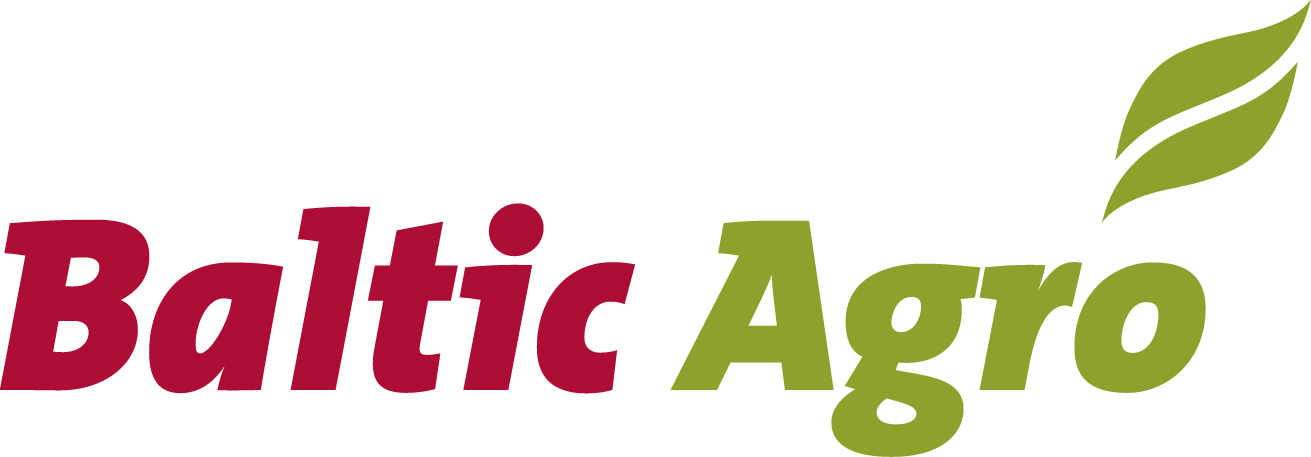 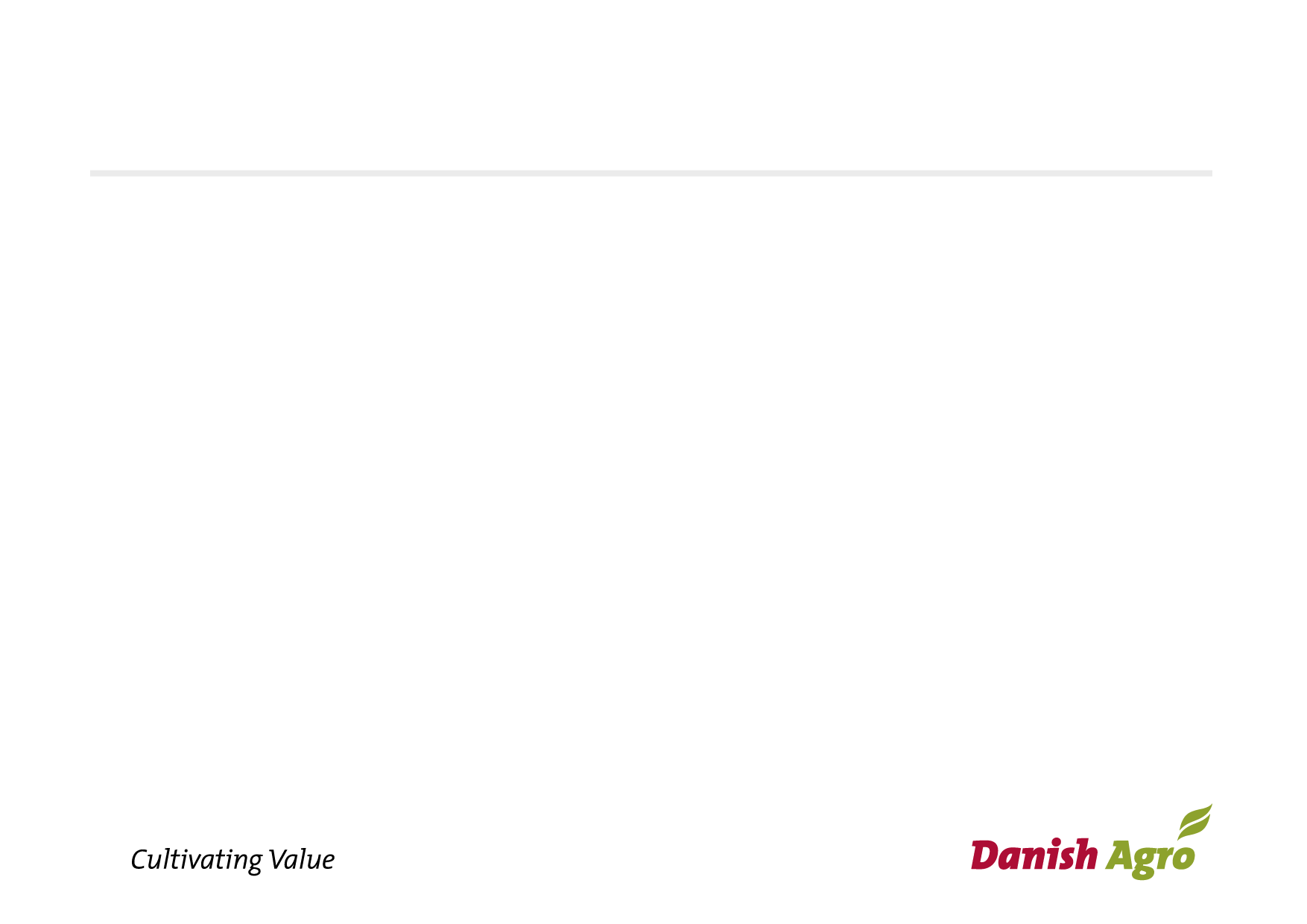 Lopbarības Zālāju sēklas un sēklu maisījumi
DIAS UDEN BAGGRUND: HEADER Calibri regular 28 pkt
Bullets Calibri Light 22 pkt
Brug ikke bullet til næste niveau / indrykning
Brug i stedet tankestreg og samme skriftstørrelse
Brug max 6-8 bullets pr. slide (eller 10 linjeskift, som vist her)
Indsæt hellere en ekstra slide…
Hvis der er meget indhold
5. bullet
6. bullet
7. bullet
8. bullet
FOR ALL	  - universāls
FOR CUT 3 - vieglām, sausākām augsnēm	
FOR CUT 4 - organiskām augsnēm
FOR CUT 5 - maisījums ar  viengadīgo aireni
FOR CUT 6 -  maisījums ar lucernu
FOR CUT 7 - ganību ierīkošanai
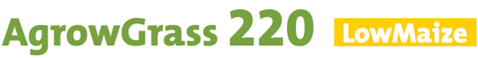 - zaļās masas ieguvei un ganīšanai
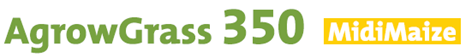 - zaļās masas ieguvei un arī ganībām
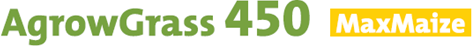 - zaļās masas ieguvei
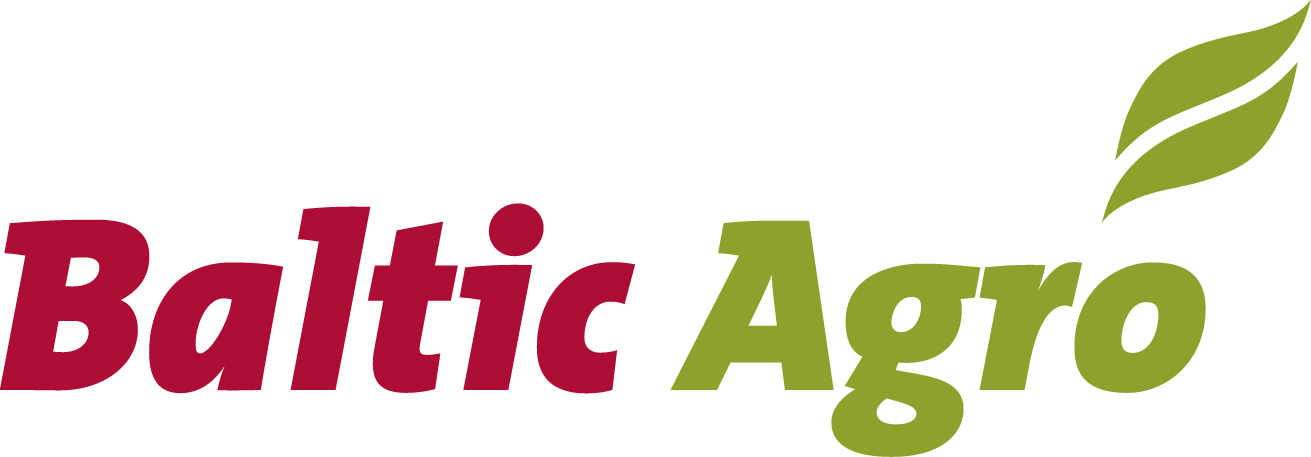 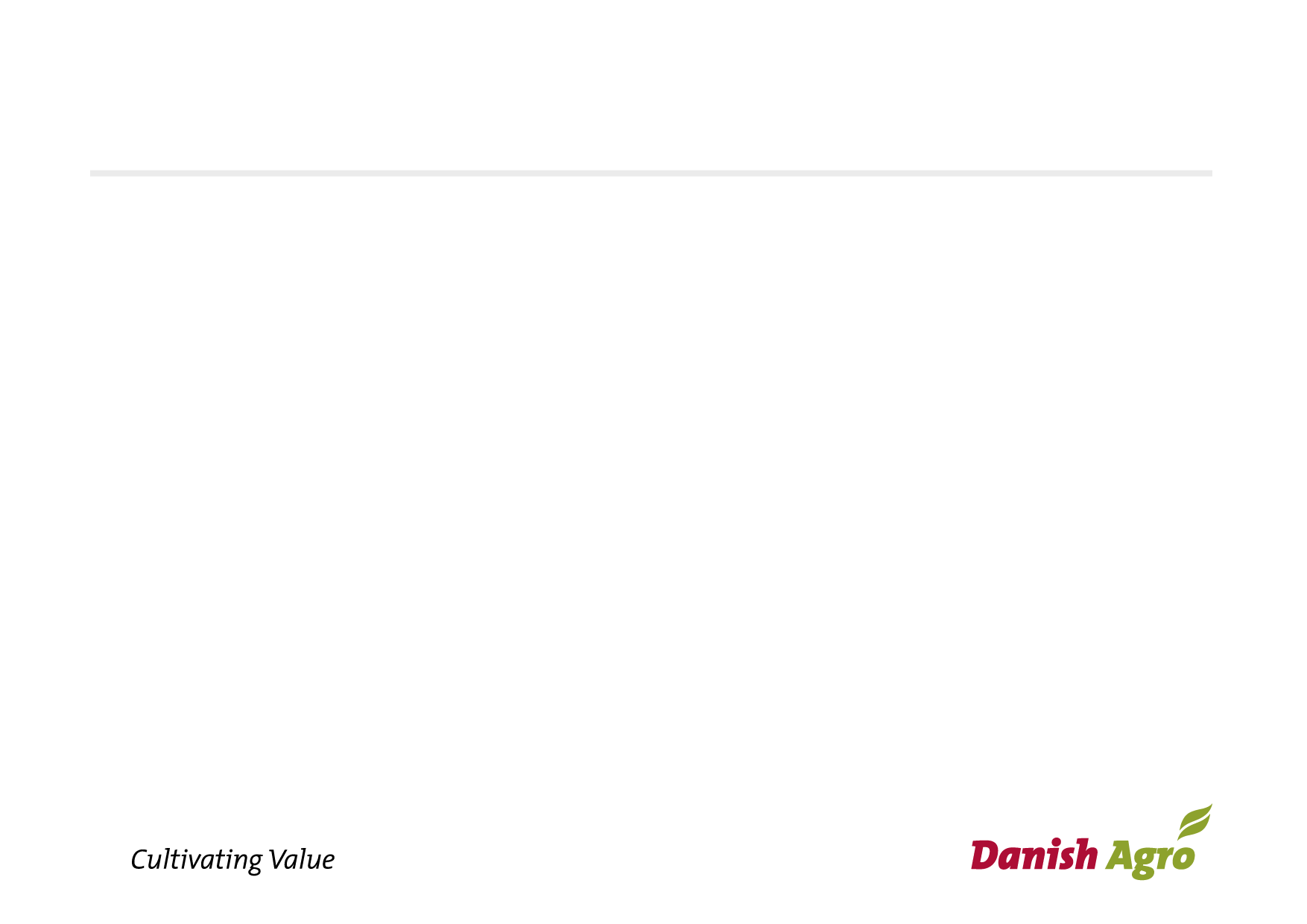 DIAS UDEN BAGGRUND: HEADER Calibri regular 28 pkt
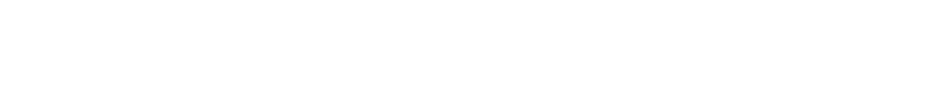 Bullets Calibri Light 22 pkt
Brug ikke bullet til næste niveau / indrykning
Brug i stedet tankestreg og samme skriftstørrelse
Brug max 6-8 bullets pr. slide (eller 10 linjeskift, som vist her)
Indsæt hellere en ekstra slide…
Hvis der er meget indhold
5. bullet
6. bullet
7. bullet
8. bullet
PALDIES PAR UZMANĪBU!
VEIKSMĪGU SEZONU!
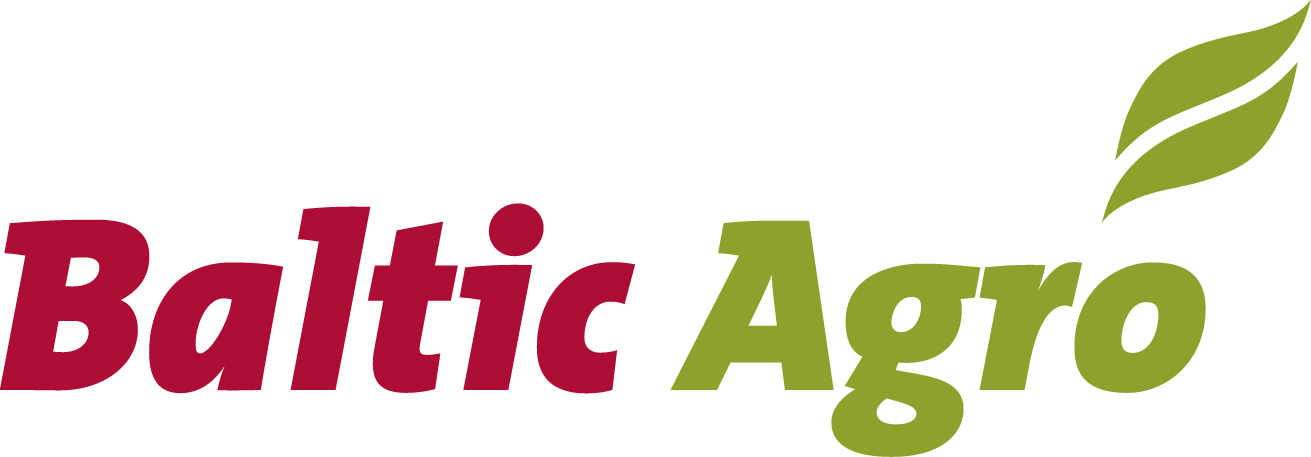 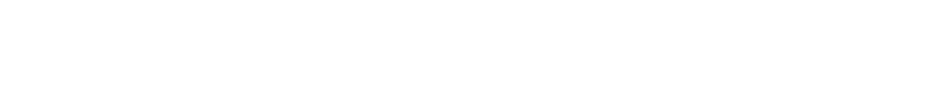